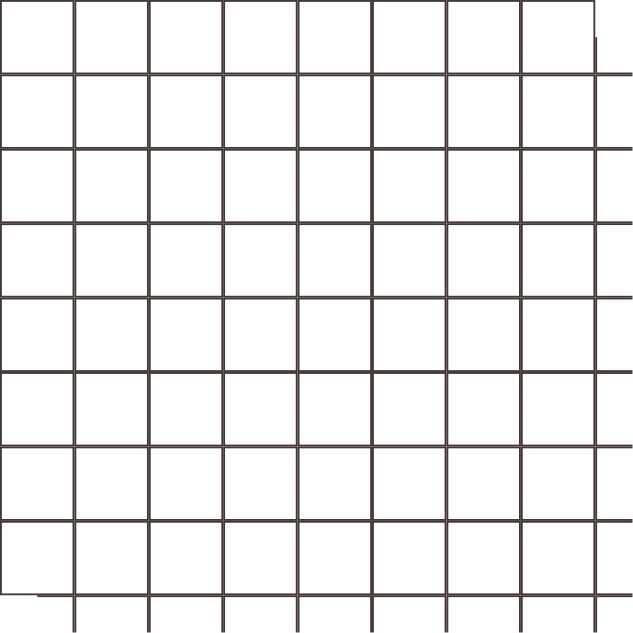 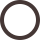 CHÀO MỪNG TẤT CẢ CÁC EM 
ĐÃ ĐẾN VỚI TIẾT HỌC 
HÔM NAY!
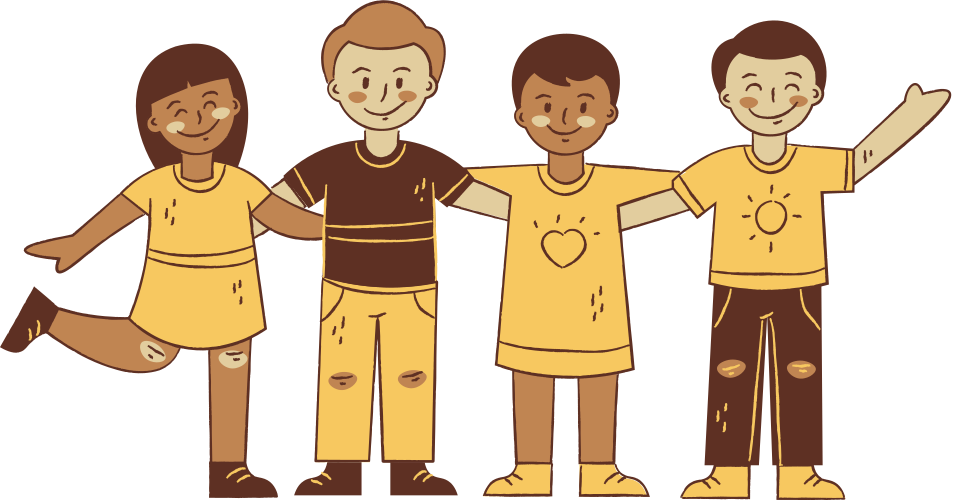 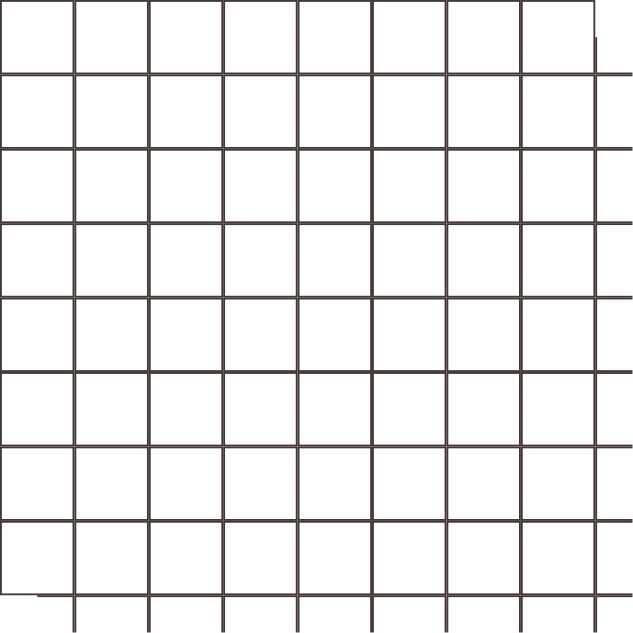 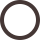 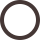 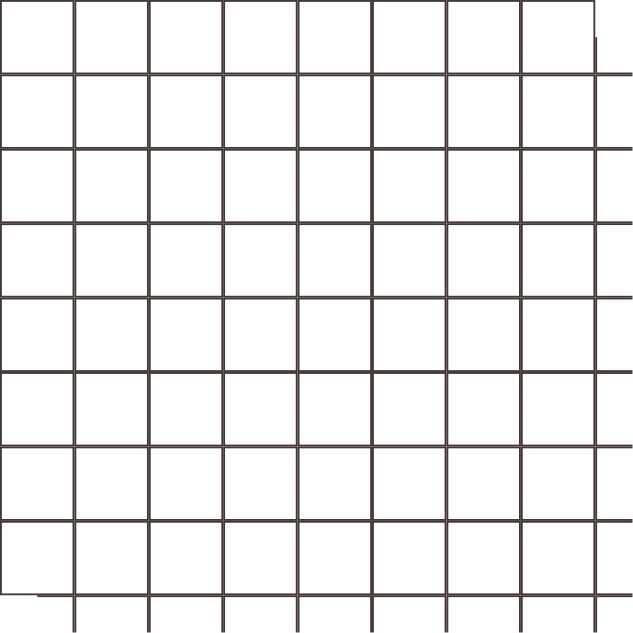 KHỞI ĐỘNG
Hình 86 minh họa chiếc cân thăng bằng và gợi nên hình ảnh đoạn thẳng AB, đường thẳng d. Đường thẳng d có mối liên hệ gì với đoạn thẳng AB?
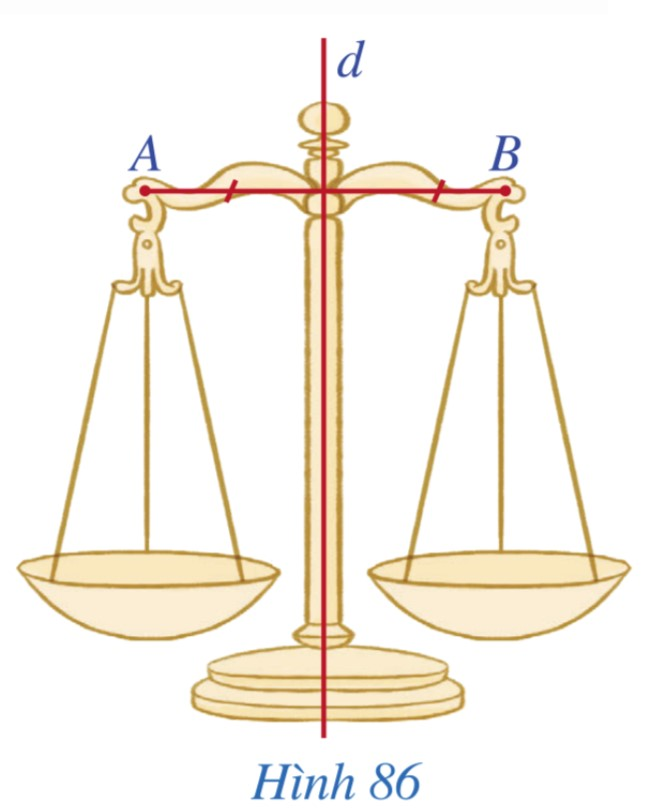 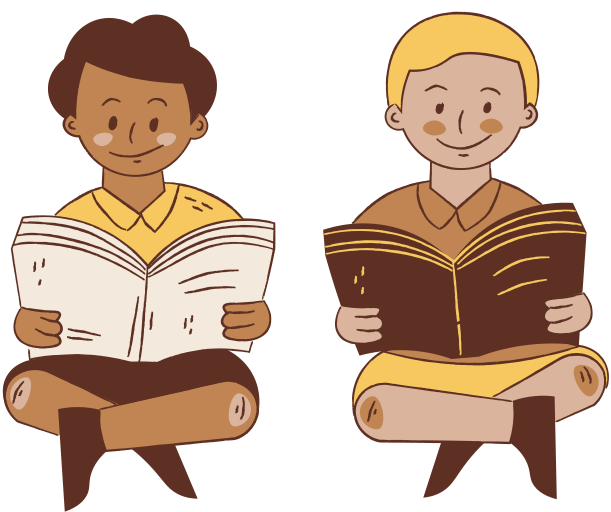 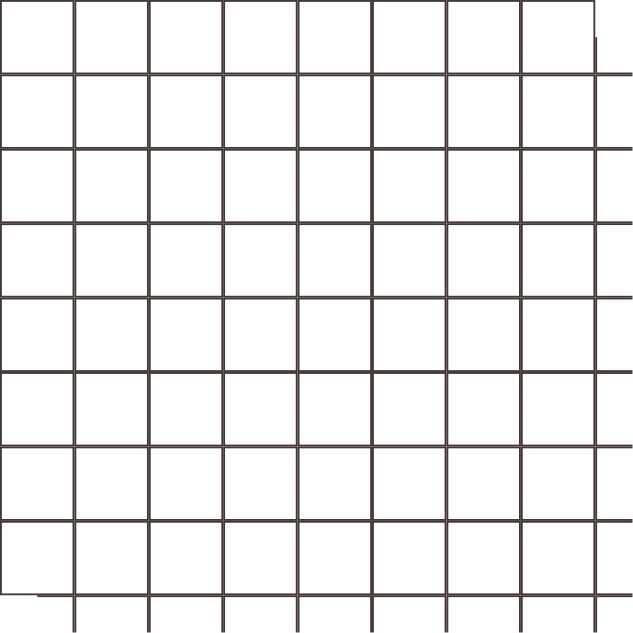 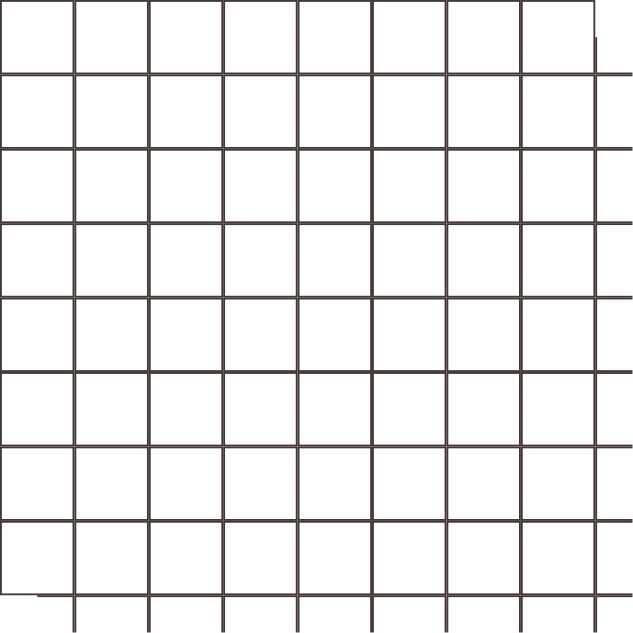 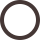 CHƯƠNG VII. tam giác
BÀI 9: ĐƯỜNG TRUNG TRỰC CỦA MỘT ĐOẠN THẲNG
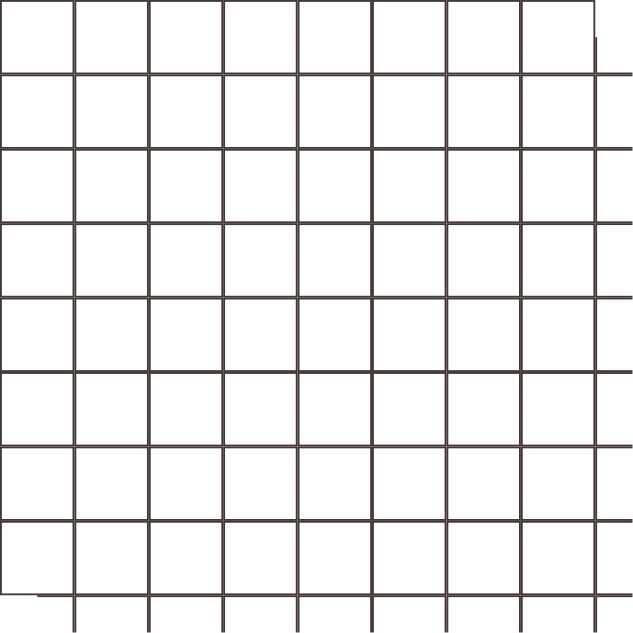 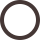 NỘI DUNG BÀI HỌC
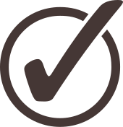 ĐỊNH NGHĨA
1
2
TÍNH CHẤT
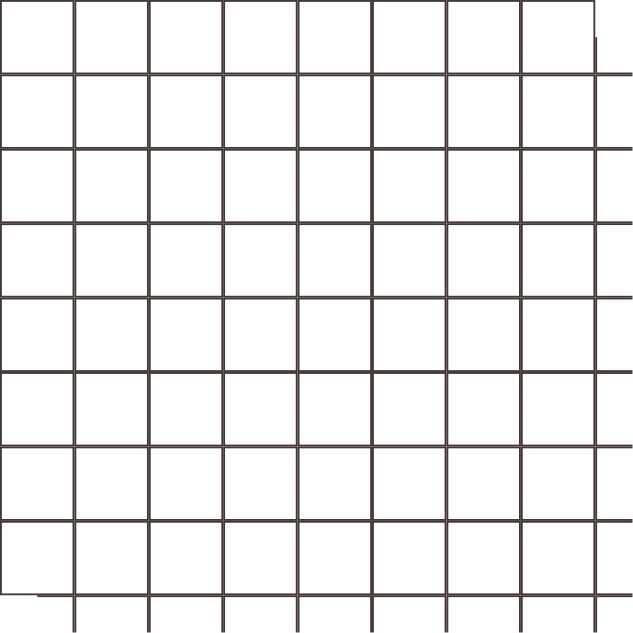 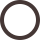 VẼ ĐƯỜNG TRUNG TRỰC CỦA MỘT ĐOẠN THẲNG
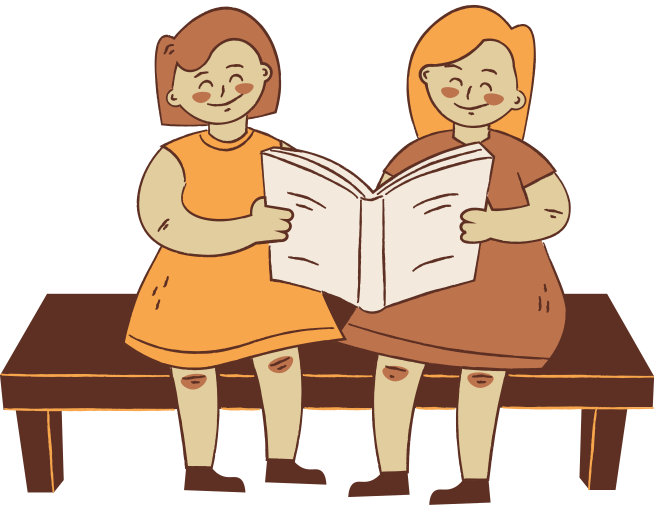 3
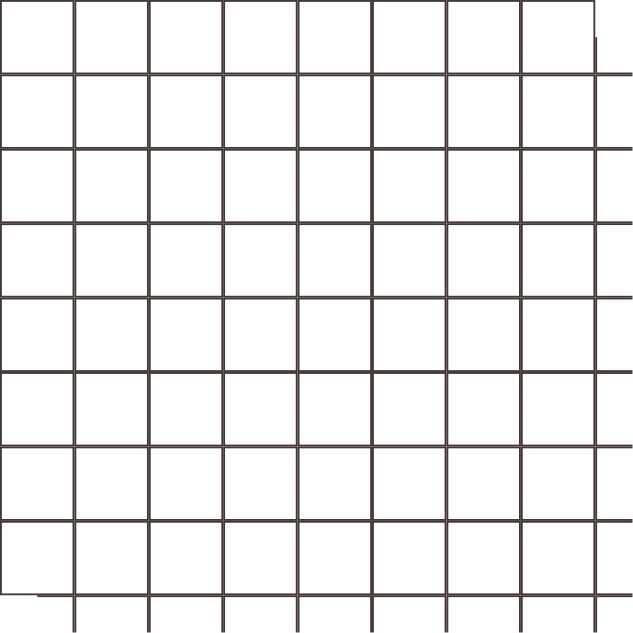 ĐỊNH NGHĨA
1
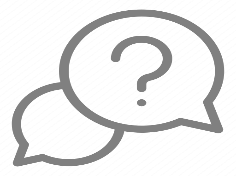 HĐ1:
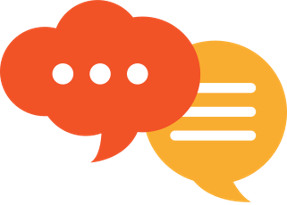 Thảo luận nhóm hoàn thành HĐ1
Giải
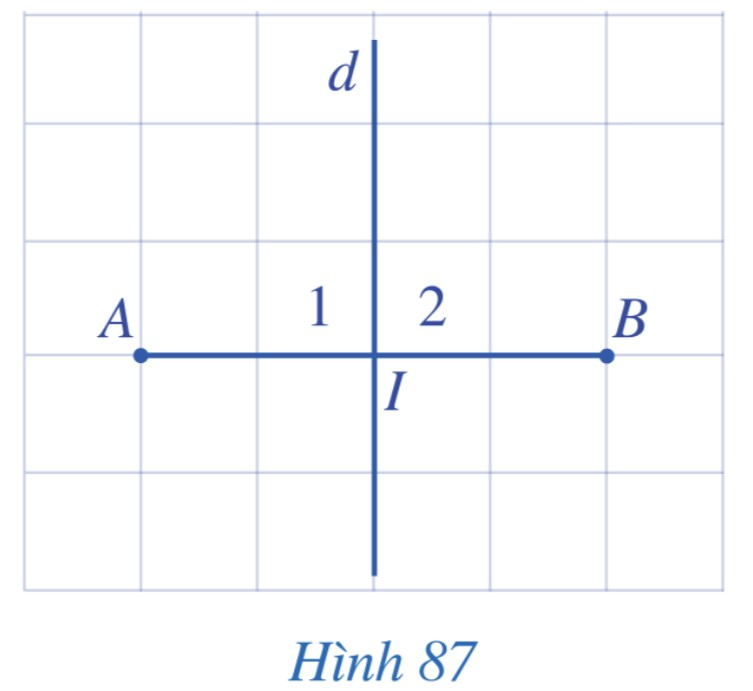 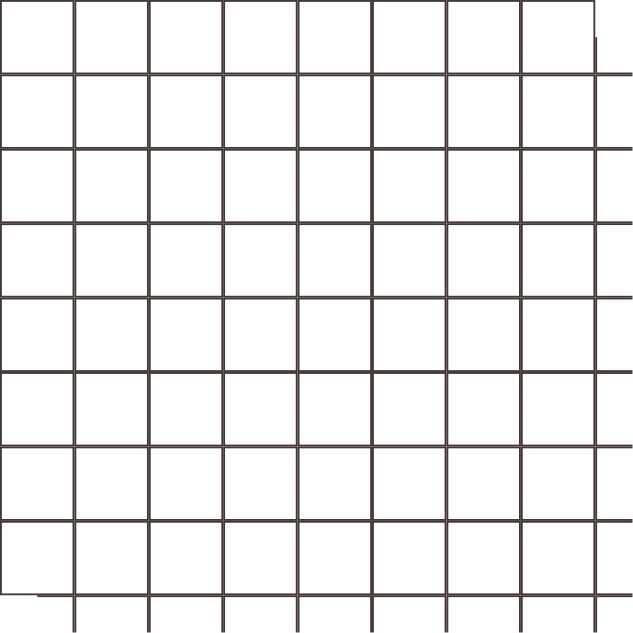 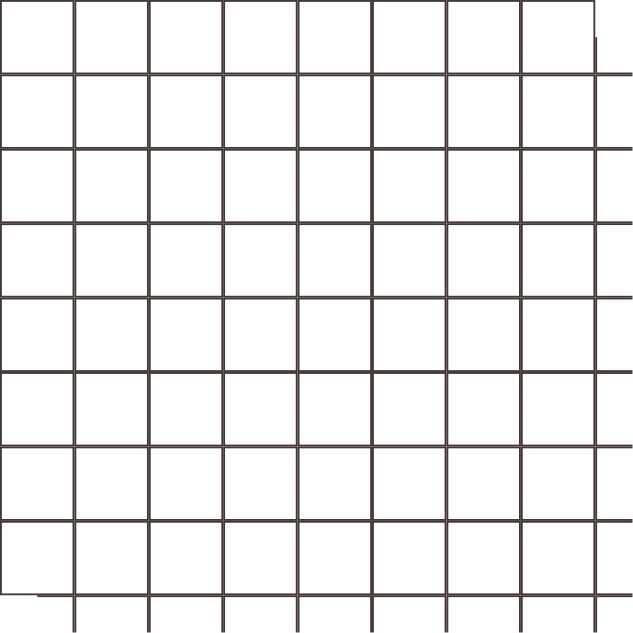 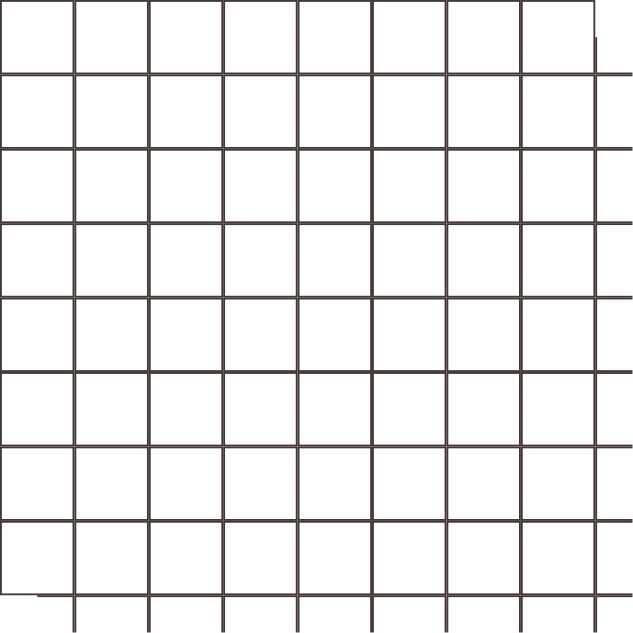 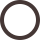 KẾT LUẬN
Đường trung trực của một đoạn thẳng là đường thẳng vuông góc với đoạn thẳng tại trung điểm của đoạn thẳng ấy.
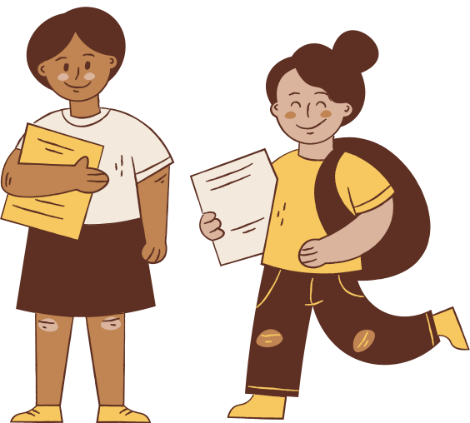 Ví dụ:
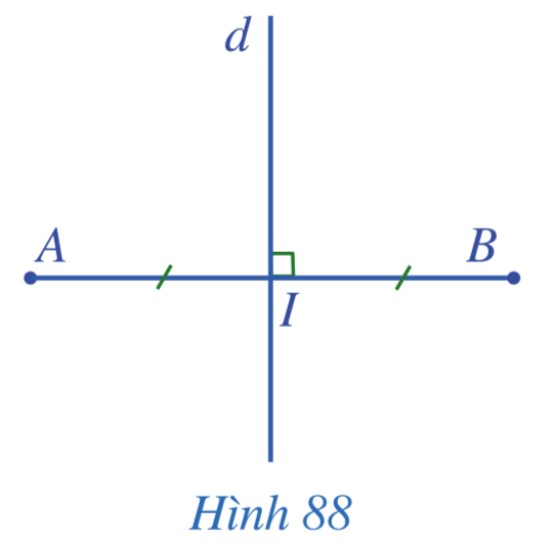 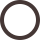 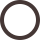 Ví dụ 1 (SGK – tr100)
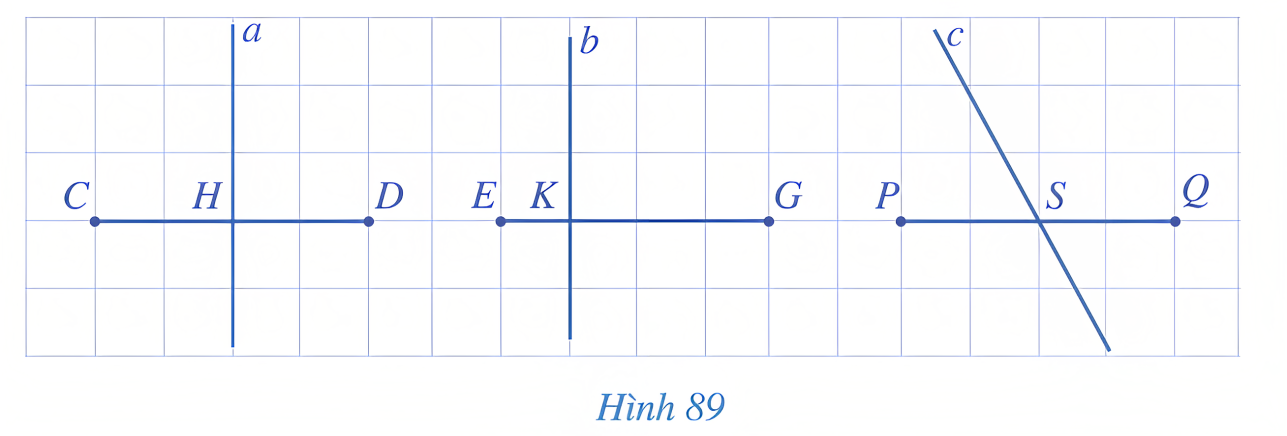 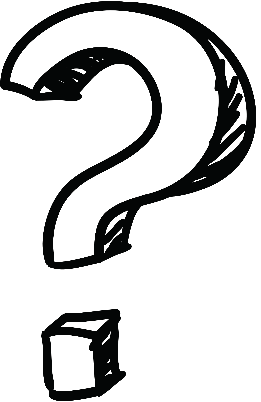 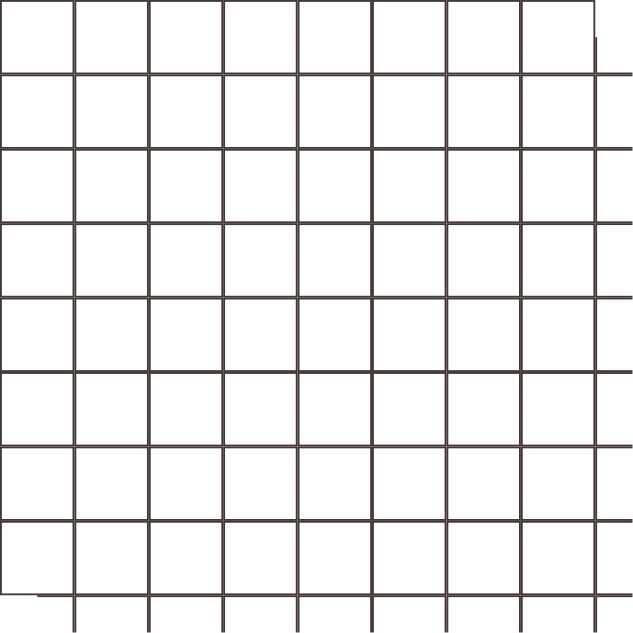 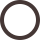 Giải
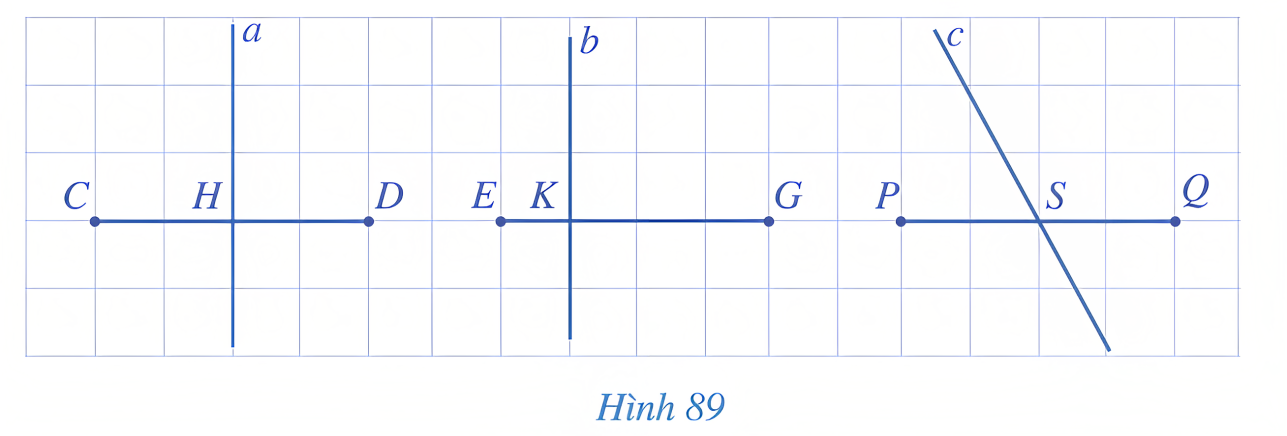 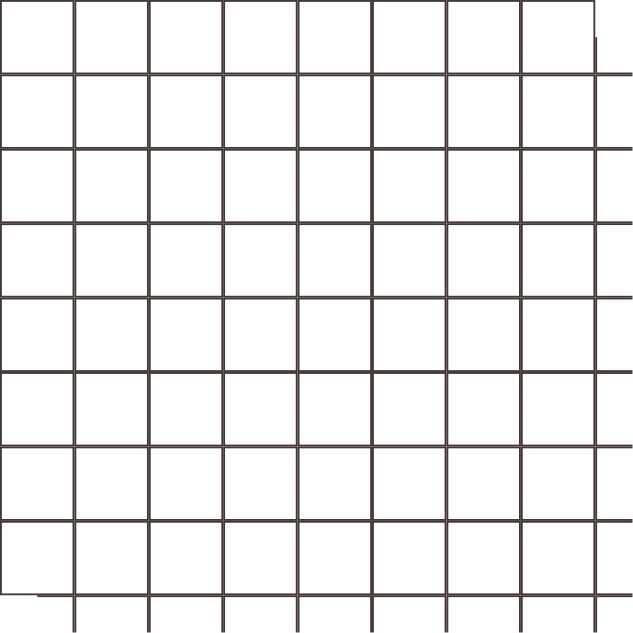 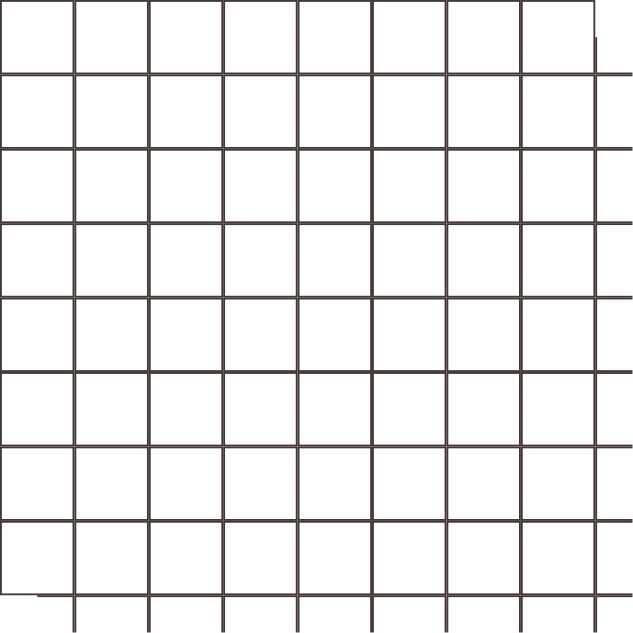 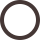 LUYỆN TẬP 1
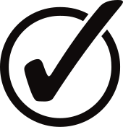 Giải
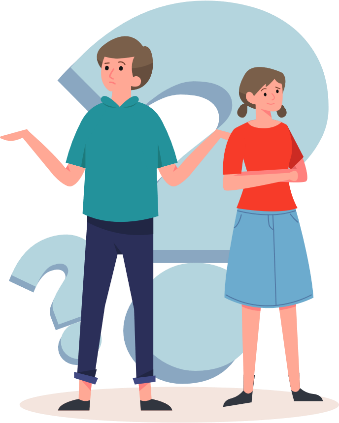 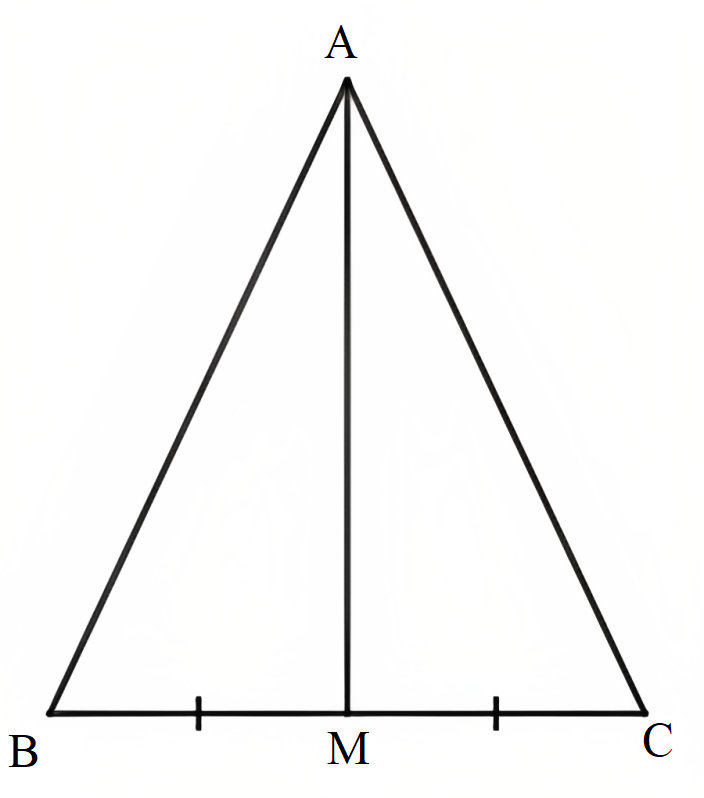 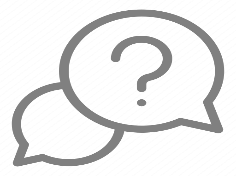 2
HĐ2:
TÍNH CHẤT
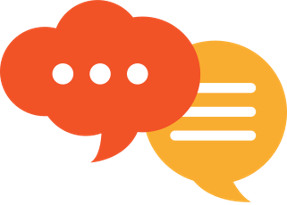 Thảo luận nhóm hoàn thành HĐ2
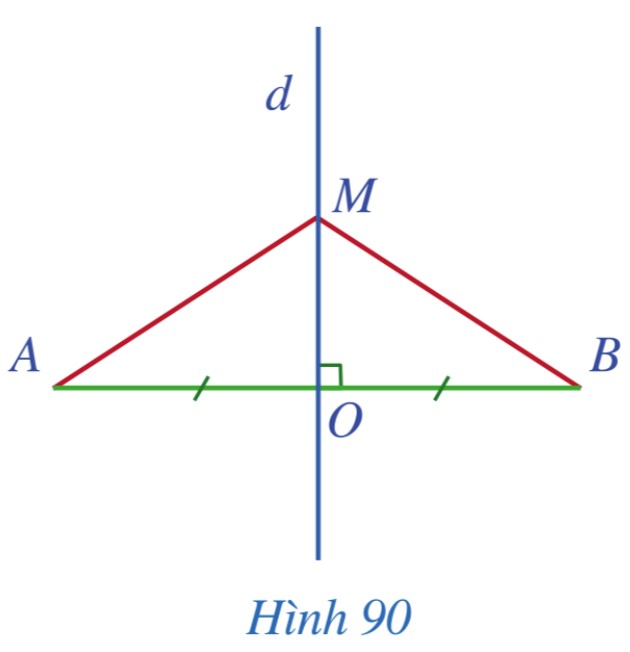 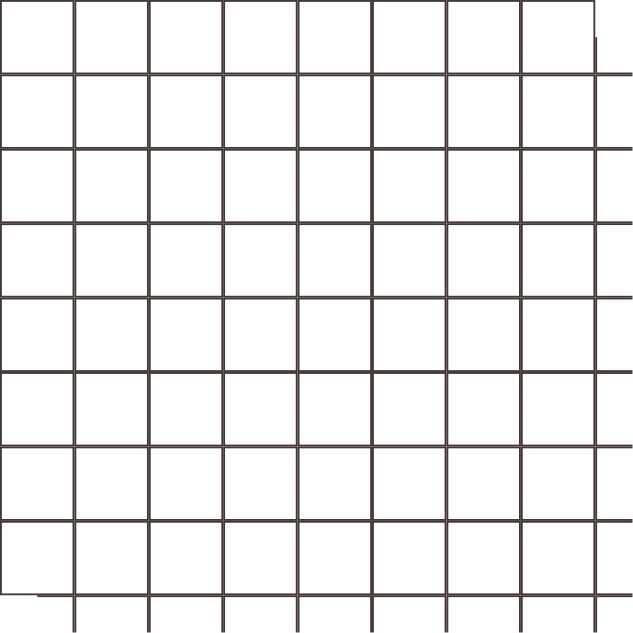 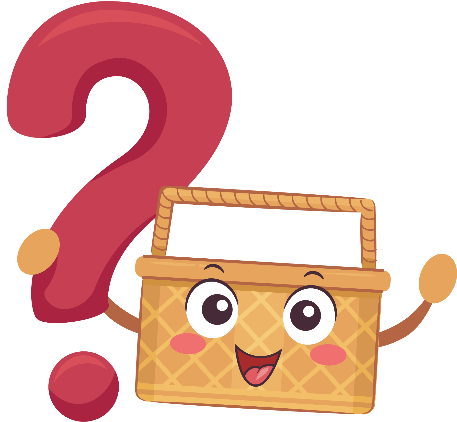 Giải
a) Xét ∆MOA vuông tại O và ∆MOB vuông tại O có:
MO chung.
OA = OB (theo giả thiết).
Do đó ∆MOA = ∆MOB (2 cạnh góc vuông).
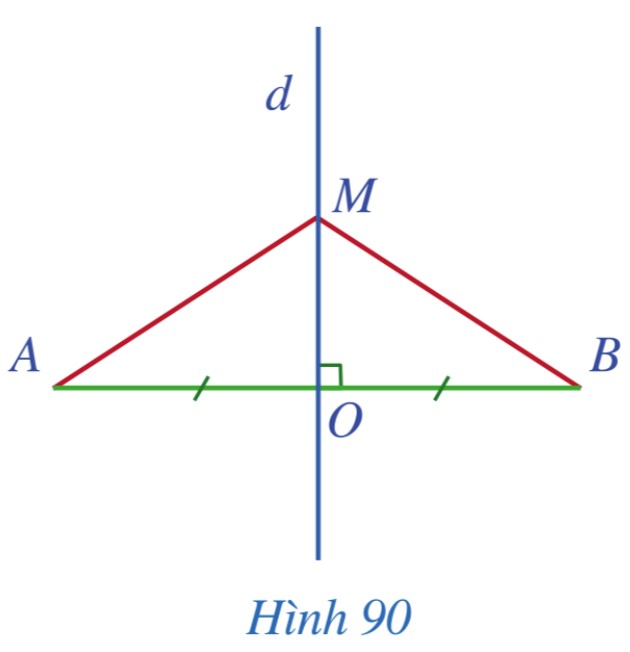 b) Do ∆MOA = ∆MOB (2 cạnh góc vuông)   
    nên MA = MB (2 cạnh tương ứng).
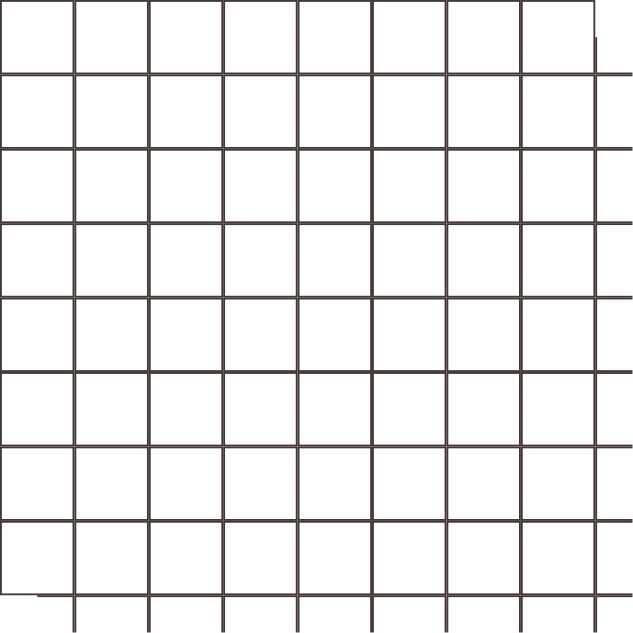 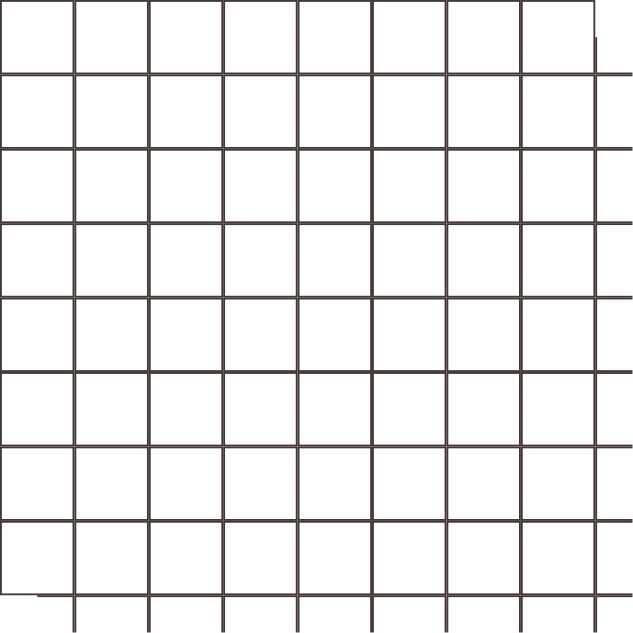 KẾT LUẬN
Một điểm thuộc đường trung trực của đoạn thẳng thì cách đều hai đầu mút của đoạn thẳng đó.
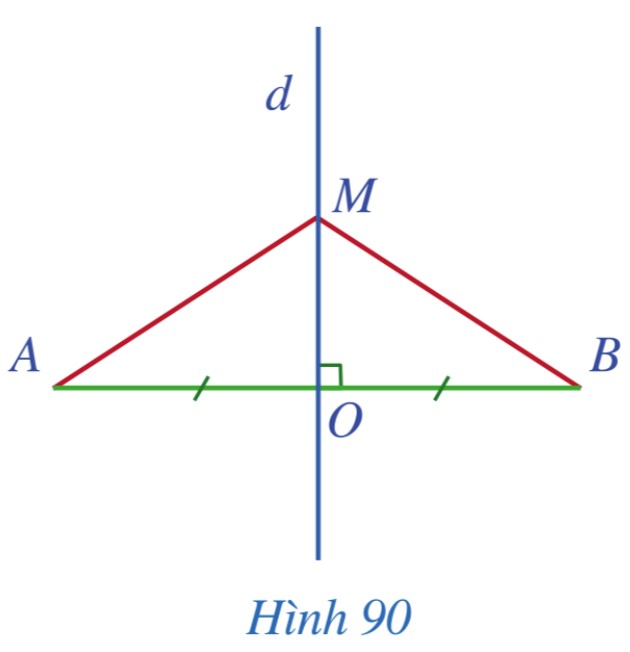 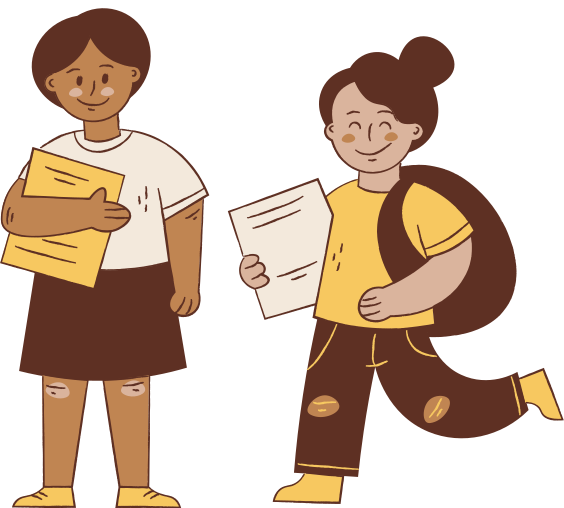 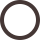 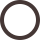 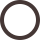 Ví dụ 2 (SGK – tr101)
Giải
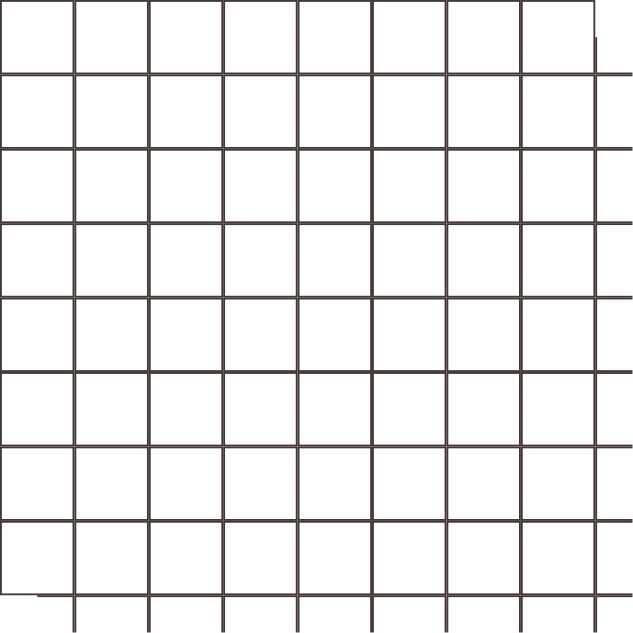 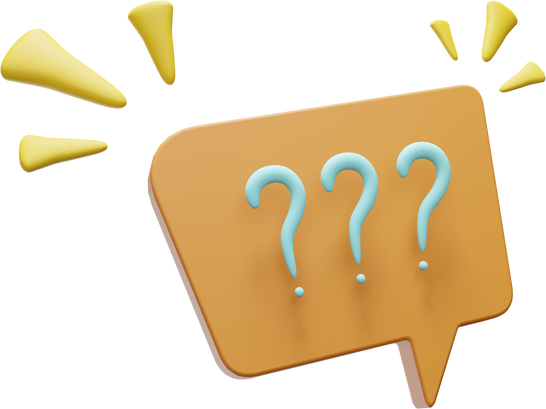 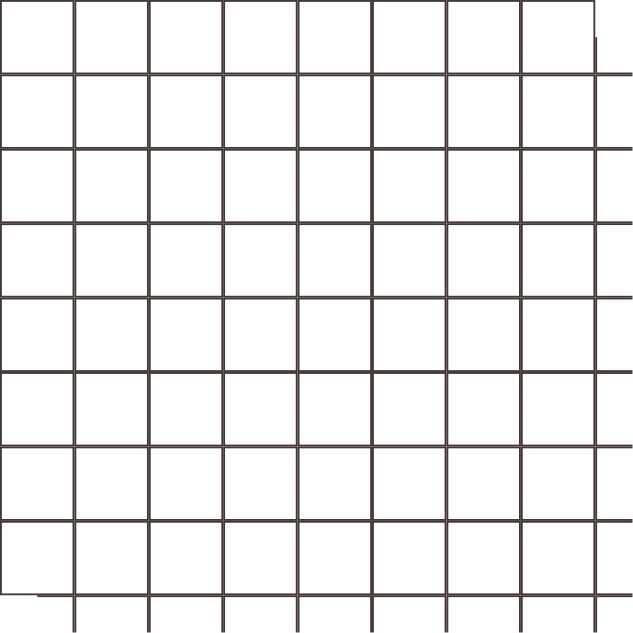 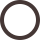 LUYỆN TẬP 2
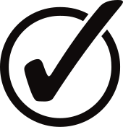 Hình 91 mô tả mặt cắt đứng của một ngôi nhà với hai mái là OA và OB, mái nhà bên trái dài 3 m. Tính chiều dài mái nhà bên phải, biết rằng điểm O thuộc đường trung trực của đoạn thẳng AB.
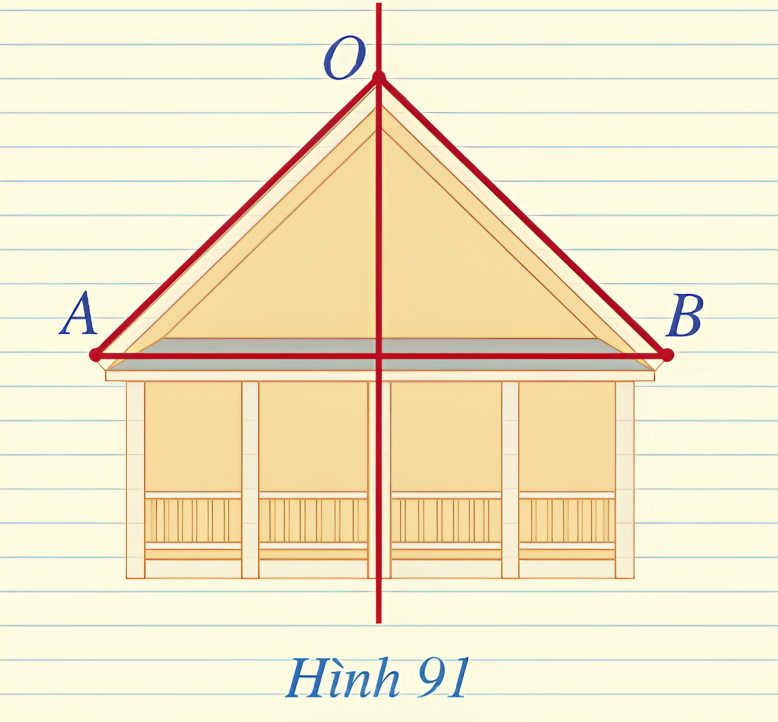 Giải
Do O thuộc đường trung trực của đoạn thẳng AB nên OA = OB = 3 m.
Vậy chiều dài mái nhà bên phải là 3 m.
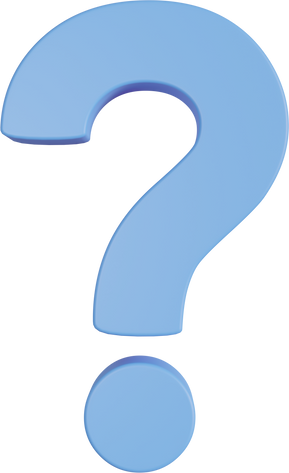 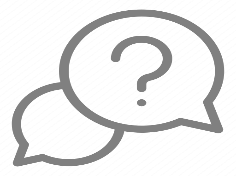 HĐ3:
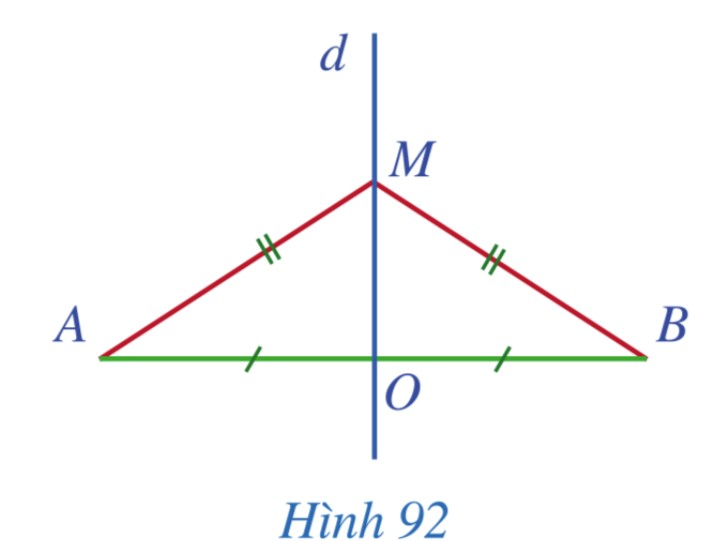 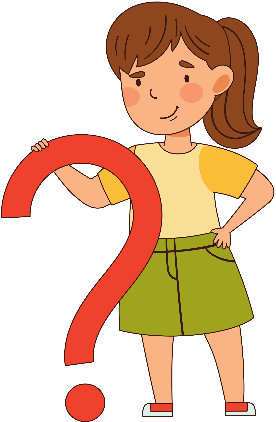 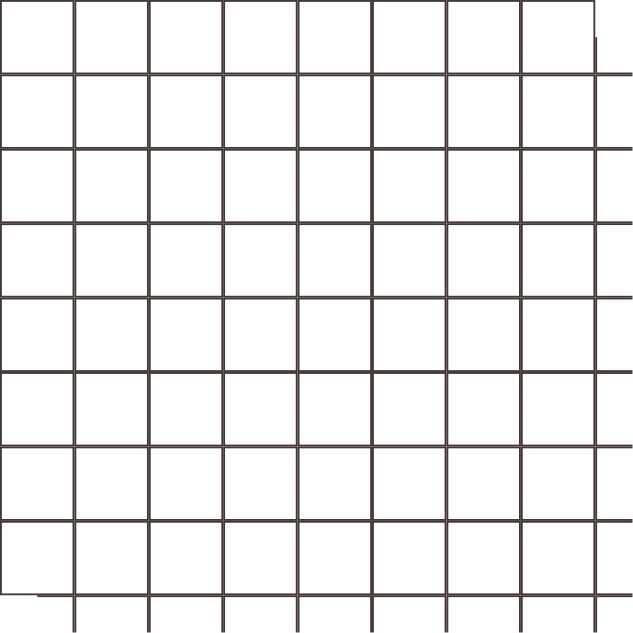 Giải
a) Xét ∆MOA và ∆MOB có:
MO chung.
OA = OB (theo giả thiết).
MA = MB (theo giả thiết).
Do đó ∆MOA = ∆MOB (c - c - c).
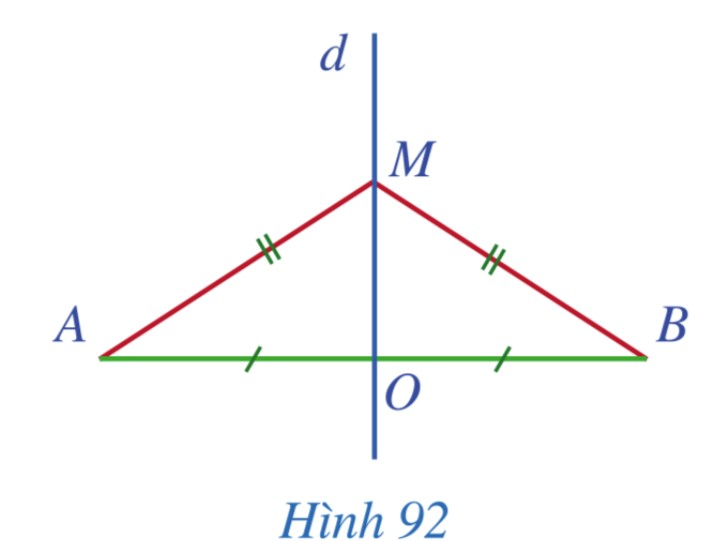 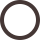 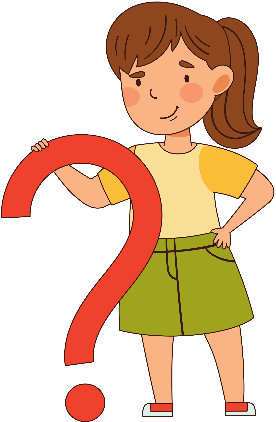 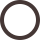 Giải
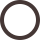 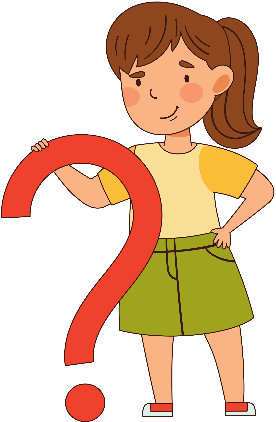 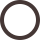 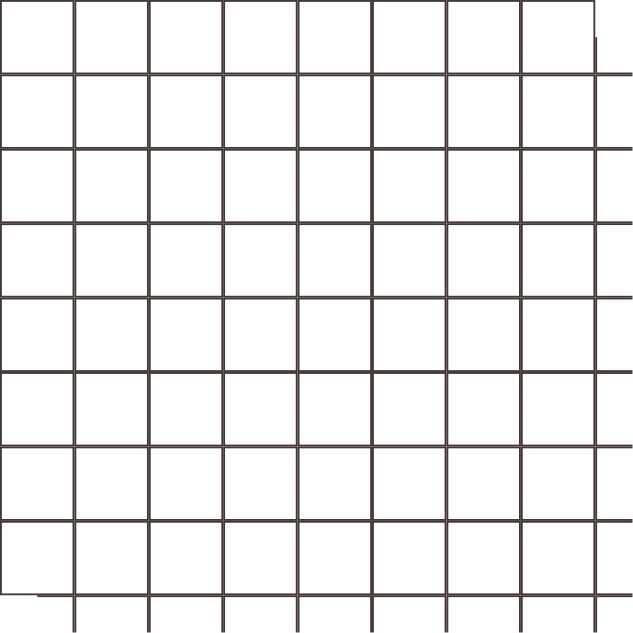 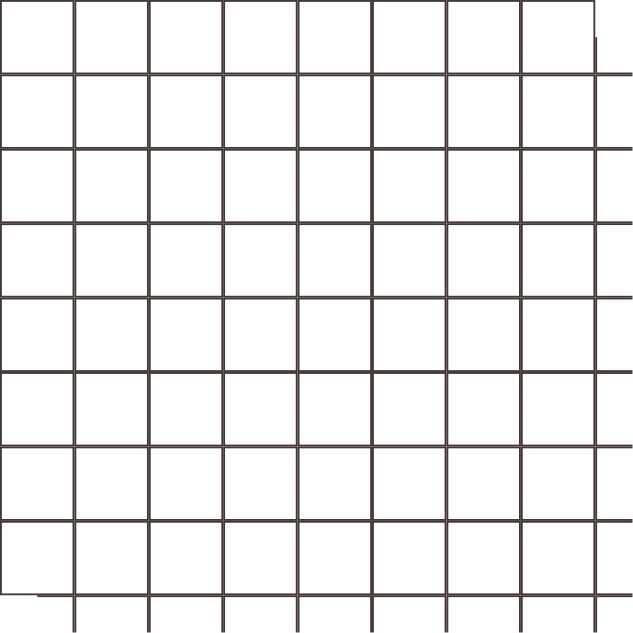 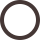 KẾT LUẬN
Điểm cách đều hai đầu mút của một đoạn  thẳng thì nằm trên đường trung trực của đoạn thẳng đó.
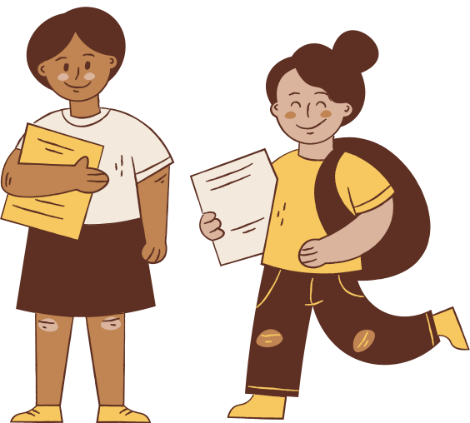 Ví dụ:
Gọi d là đường trung trực của đoạn thẳng AB, M là điểm sao cho MA = MB. Ta có M nằm trên đường trung trực d của đoạn thẳng AB.
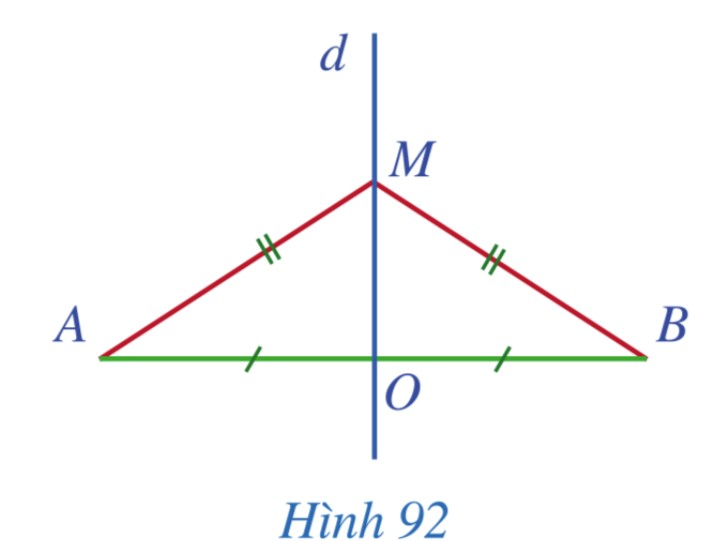 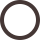 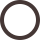 Ví dụ 3 (SGK – tr102)
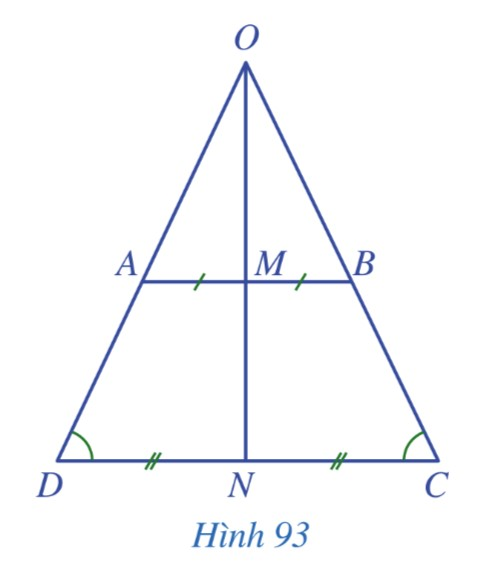 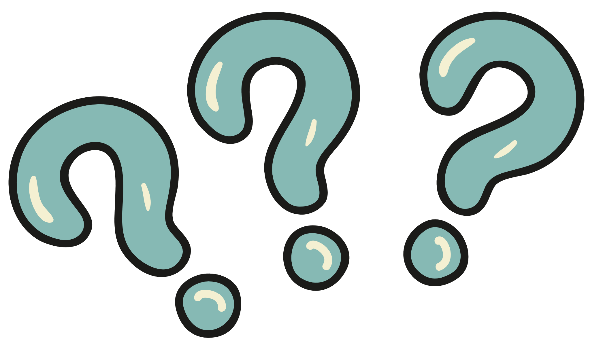 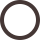 Giải
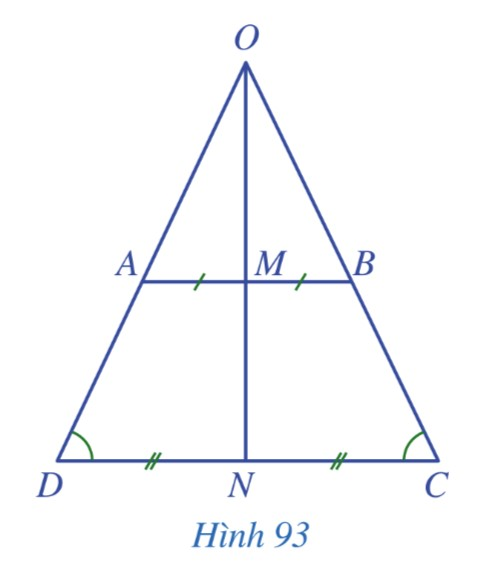 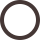 Giải
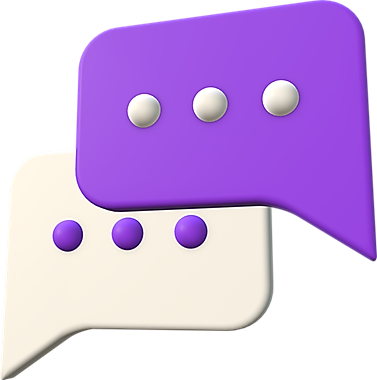 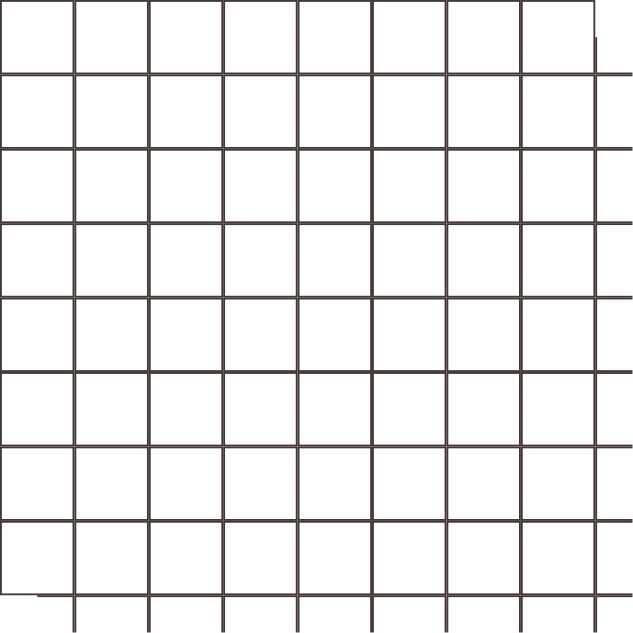 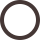 LUYỆN TẬP 3
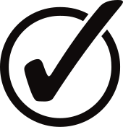 Giải
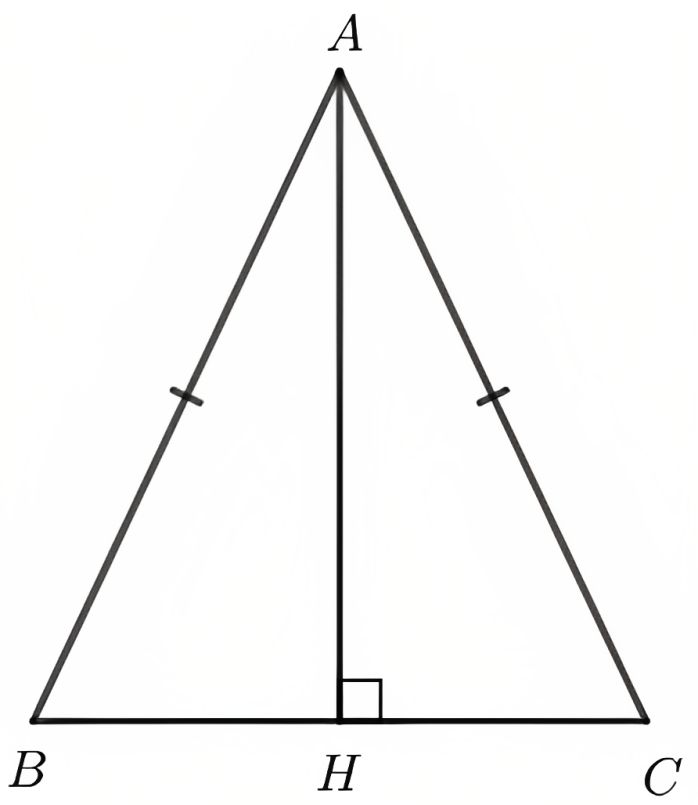 a) Tam giác ABC cân tại A nên AB = AC.
     Do AB = AC nên A thuộc đường trung trực của 
     đoạn thẳng BC.
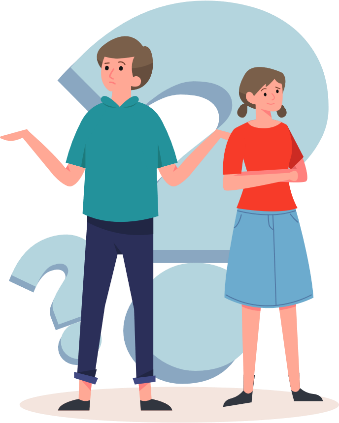 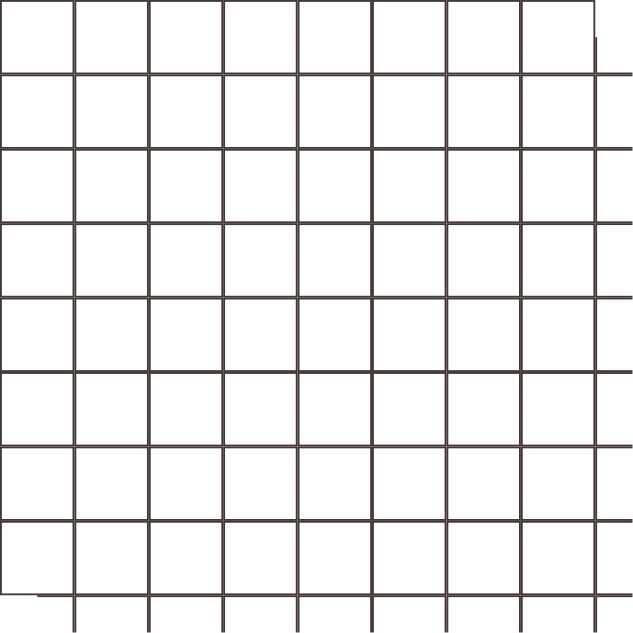 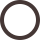 Giải
b) Xét ∆AHB vuông tại H và ∆AHC vuông tại H có:
AB = AC (chứng minh trên)
AH chung
Do đó ∆AHB = ∆AHC (cạnh huyền - cạnh góc vuông).
Suy ra HB = HC (2 cạnh tương ứng).
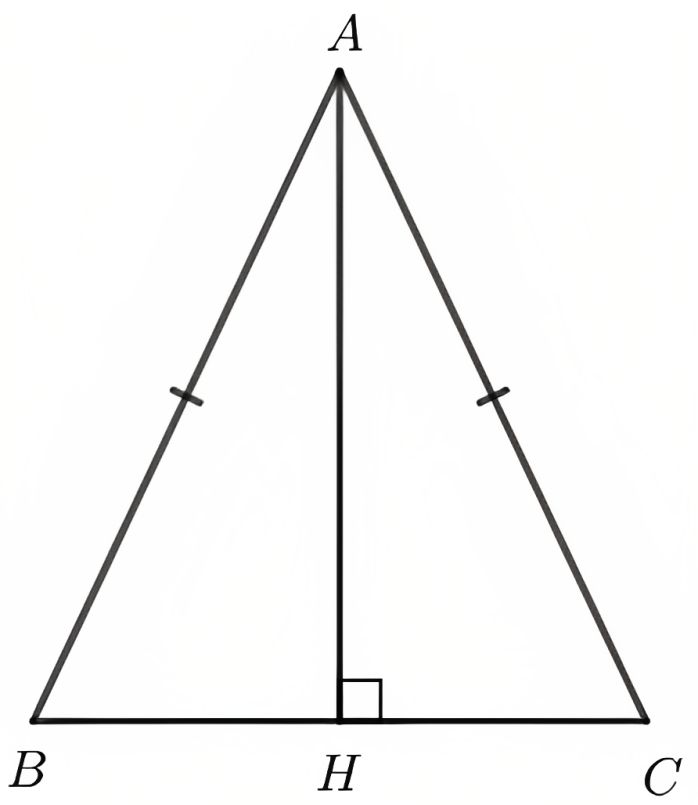 Mà H nằm giữa B và C nên H là trung điểm của BC.
Ta có AH vuông góc với BC tại trung điểm H của BC nên AH là đường trung trực của đoạn thẳng BC.
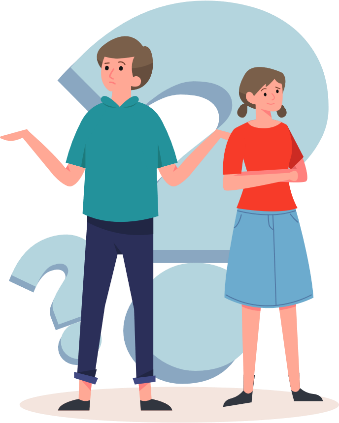 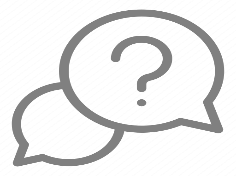 3
HĐ4:
VẼ ĐƯỜNG TRUNG TRỰC CỦA MỘT ĐOẠN THẲNG
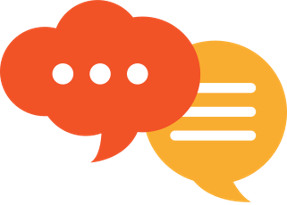 Thảo luận nhóm hoàn thành HĐ4
Dùng thước thẳng (có chia đơn vị) và compa vẽ đường trung trực của đoạn thẳng AB, biết AB = 3cm.
Vẽ đường trung trực của đoạn thẳng AB = 3cm.
Giải
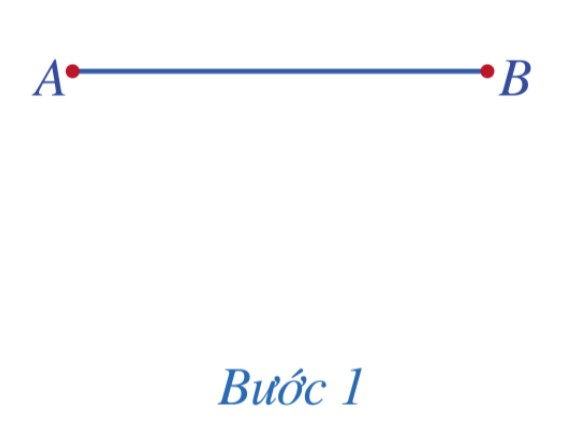 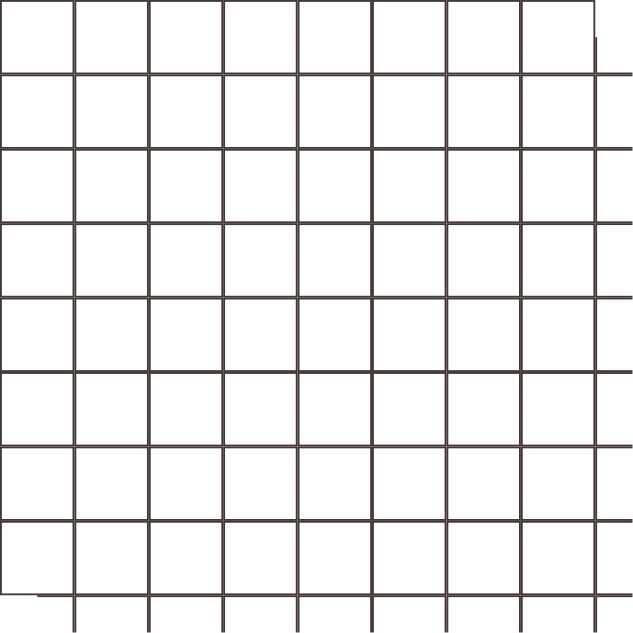 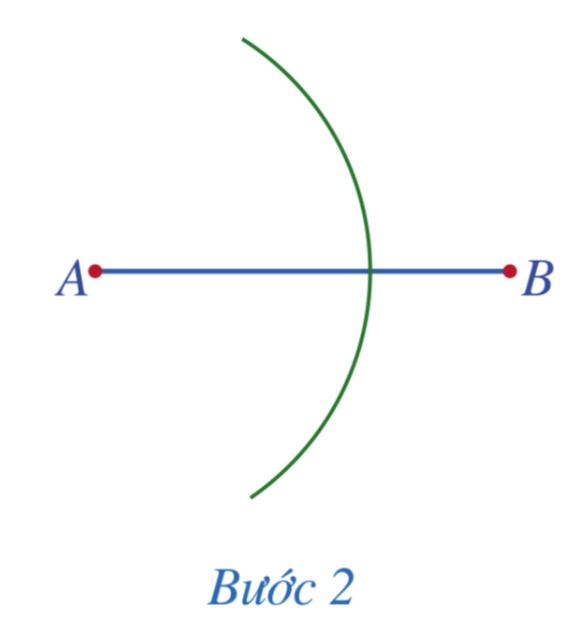 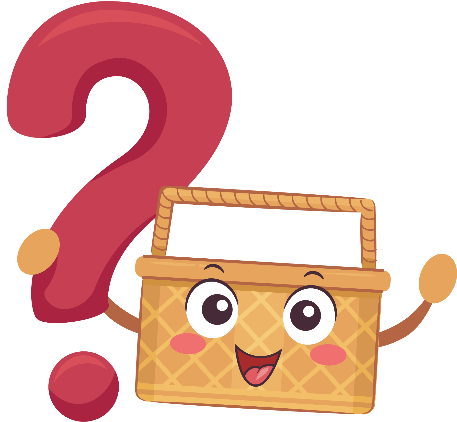 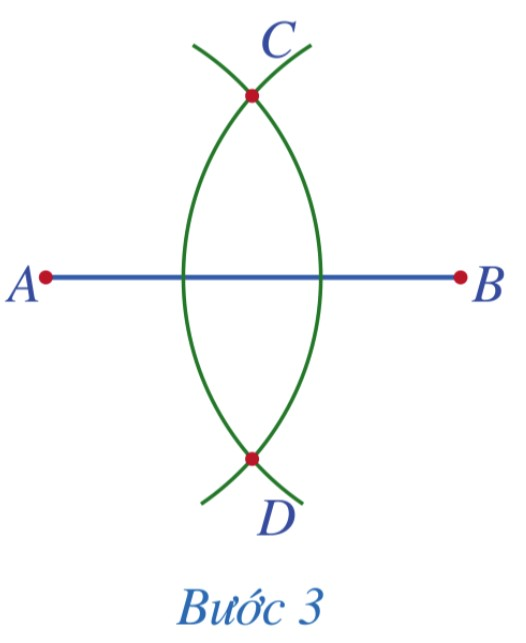 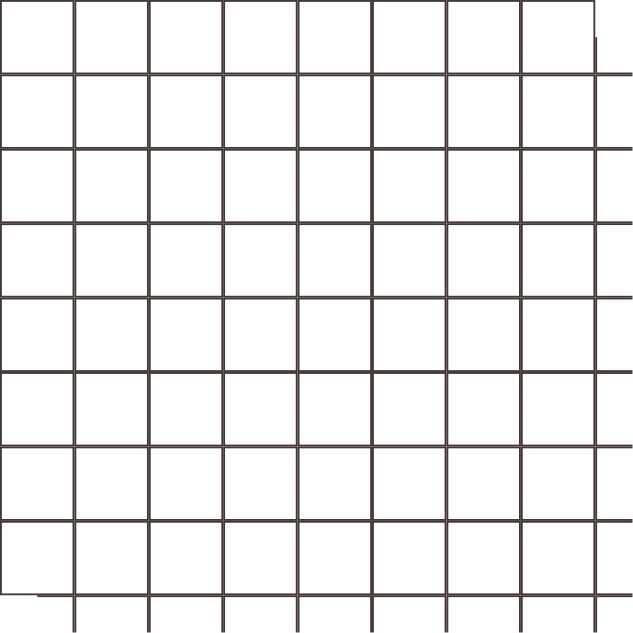 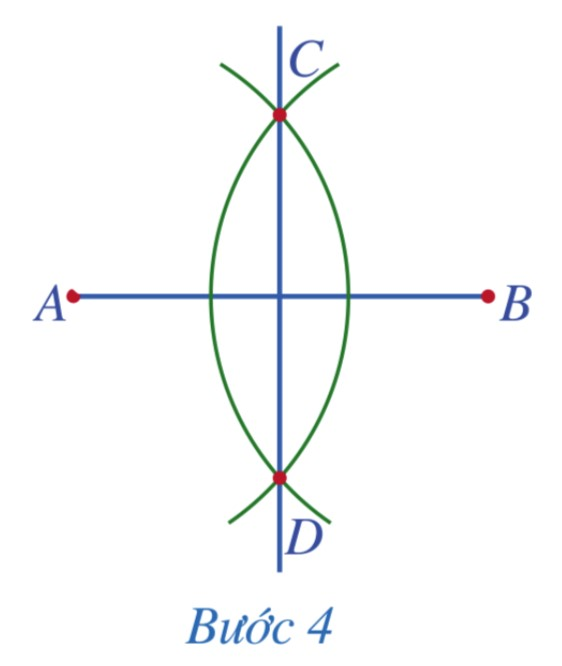 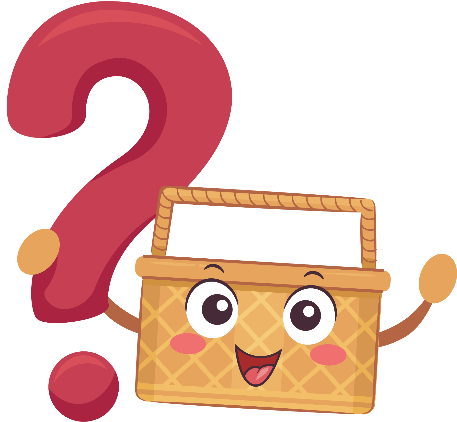 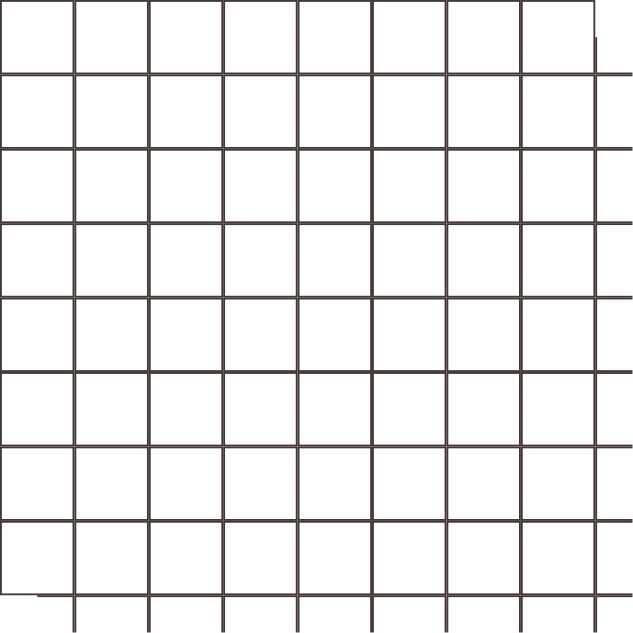 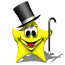 BÀI TẬP TRẮC NGHIỆM
Câu 1
Cho hình vẽ, có AB = AC, DB = DC; M là giao điểm của AD và BC. Chọn câu trả lời sai trong các câu sau:
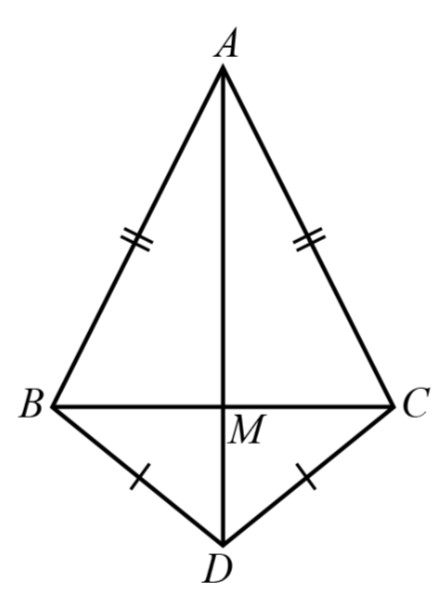 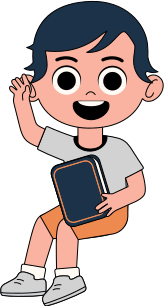 Lựa chọn đáp án bằng cách bấm vào ô
Đáp án
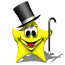 BÀI TẬP TRẮC NGHIỆM
Câu 2
Gọi O là điểm thuộc đường trung trực của đoạn thẳng AB. Hãy chọn phát biểu sai.
A. O cách đều điểm A và điểm B.
B. OA = OB.
C. Tam giác OAB cân tại A.
D. O nằm trên đường thẳng đi qua trung điểm của AB và vuông góc với AB.
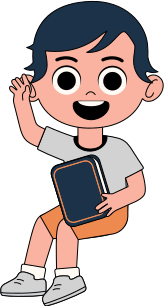 Lựa chọn đáp án bằng cách bấm vào ô
Đáp án
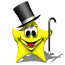 BÀI TẬP TRẮC NGHIỆM
Câu 3
Quan sát hình bên dưới, cho biết MH là đường trung trực của đoạn thẳng NP, cho MN = 15, MP = x + 9. Vậy x có giá trị là:
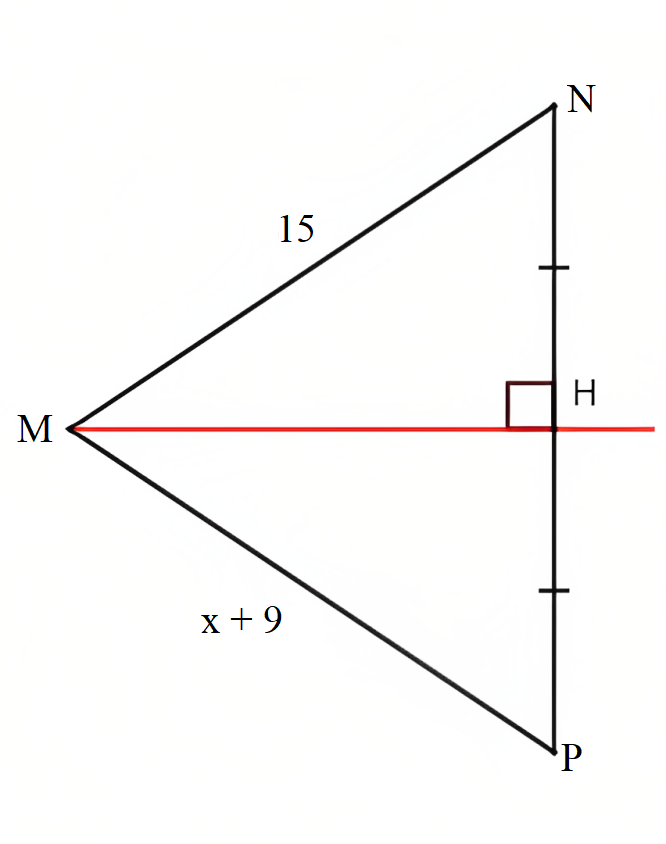 A. 6;				B. 15;
C. 5; 				D. 10.
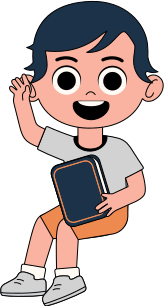 Lựa chọn đáp án bằng cách bấm vào ô
Đáp án
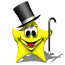 BÀI TẬP TRẮC NGHIỆM
Câu 4
Cho tam giác ∆HAB cân tại H và I là trung điểm của AB (như hình bên dưới). Góc HIB có số đo là:
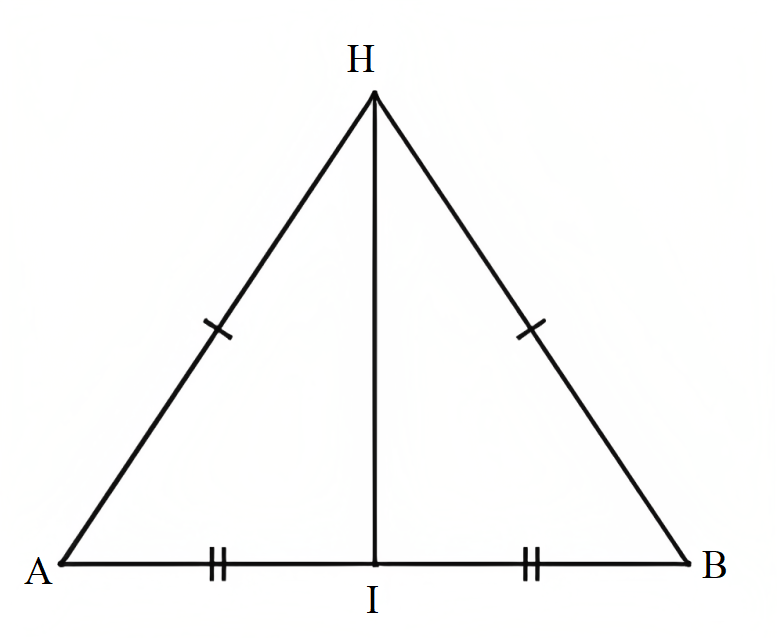 A. 45°			B. 90°
C.180°			D.30°
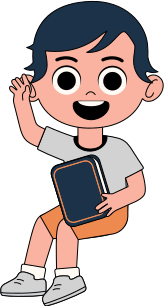 Lựa chọn đáp án bằng cách bấm vào ô
Đáp án
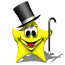 BÀI TẬP TRẮC NGHIỆM
Câu 5
A. AC = 4 cm và BD = 6 cm
B. AC = 4 cm và BD = 8 cm
C. AC = 8 cm và BD = 5 cm
D. AC = 5 cm và BD = 8 cm
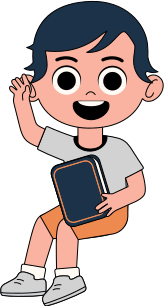 Lựa chọn đáp án bằng cách bấm vào ô
Đáp án
LUYỆN TẬP
Bài 1. (SGK – trang 103)
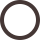 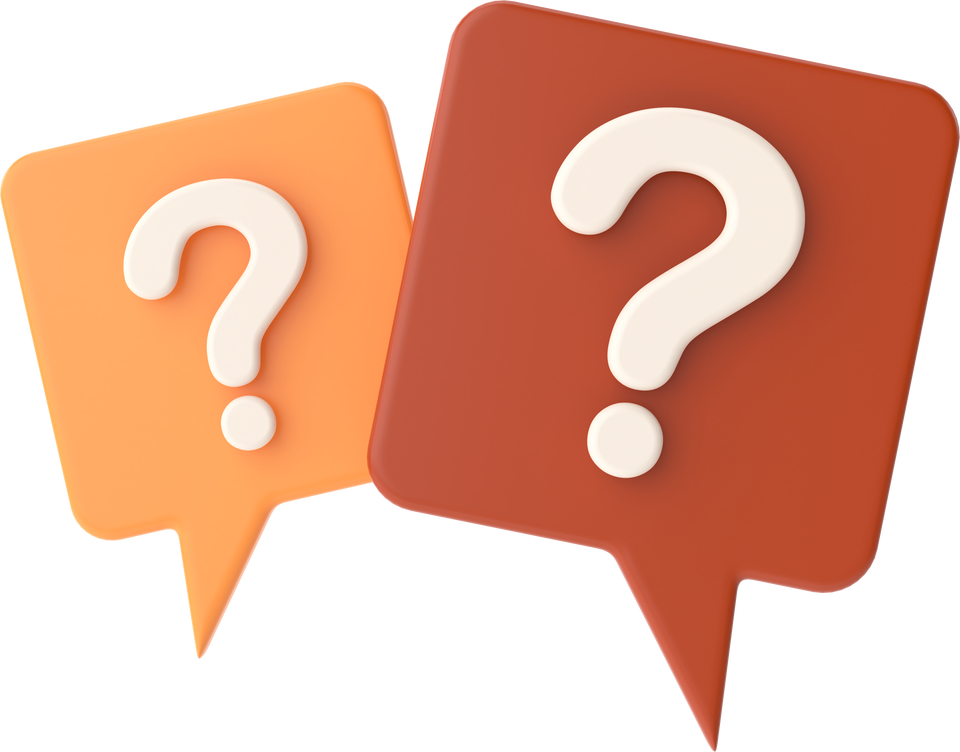 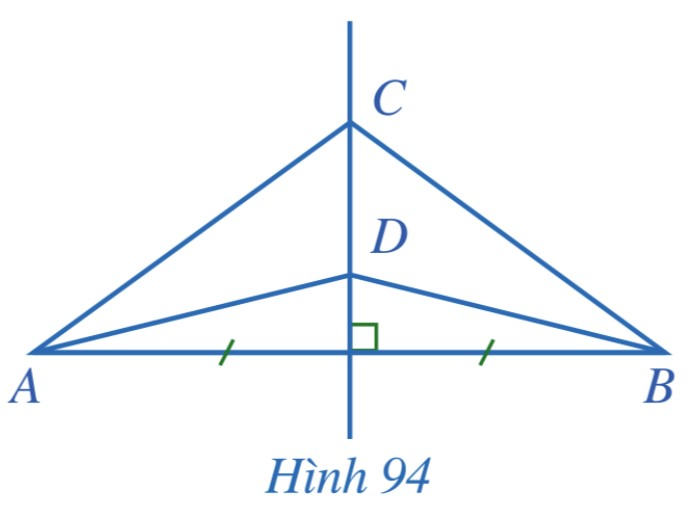 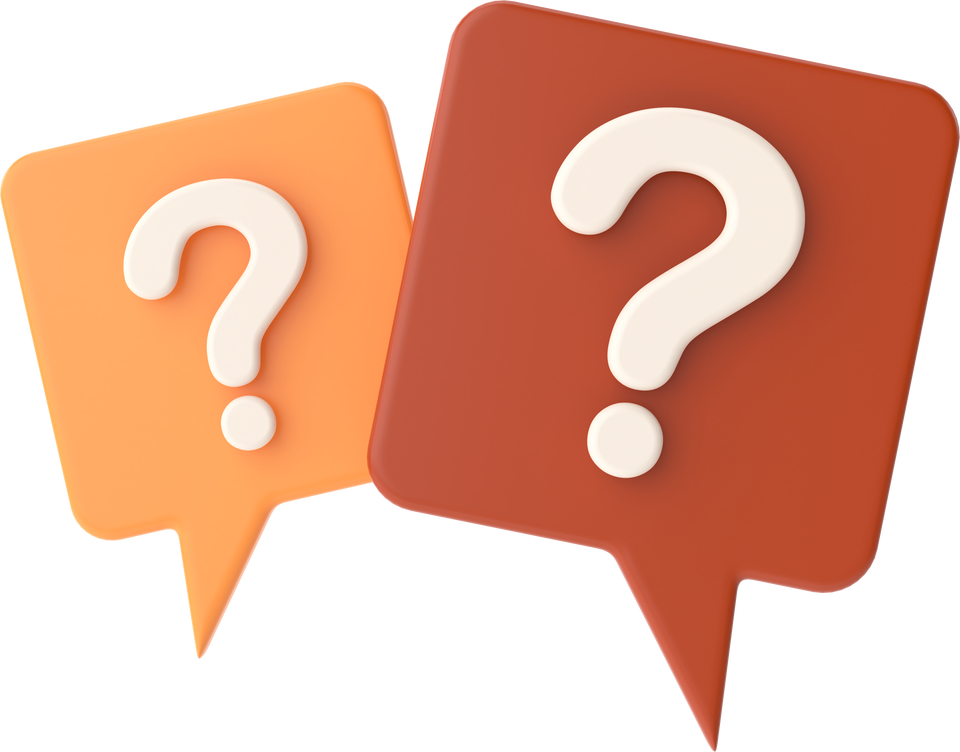 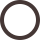 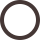 Giải
Gọi H là giao điểm của CD và AB.
Do C thuộc đường trung trực của đoạn thẳng AB nên CA = CB.
Do D thuộc đường trung trực của đoạn thẳng AB nên DA = DB.
Xét ∆CHA vuông tại H và ∆CHB vuông tại H có:
CH chung
CA = CB (chứng minh trên)
Do đó ∆CHA = ∆CHB (cạnh huyền - cạnh góc vuông).
Suy ra                      (2 góc tương ứng) (1).
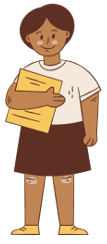 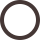 Giải
Xét ∆DHA vuông tại H và ∆DHB vuông tại H có:
DH chung
DA = DB (chứng minh trên)
Do đó ∆DHA = ∆DHB (cạnh huyền - cạnh góc vuông).
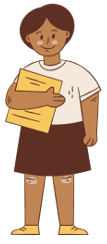 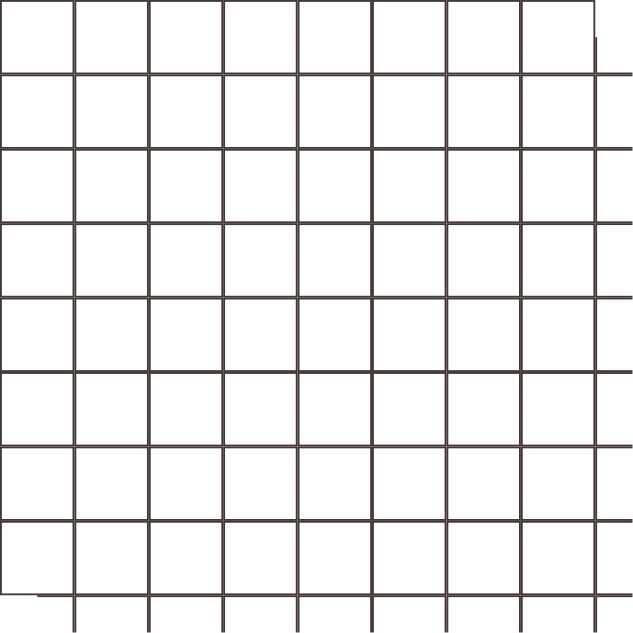 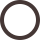 LUYỆN TẬP
Bài 2. (SGK – trang 103)
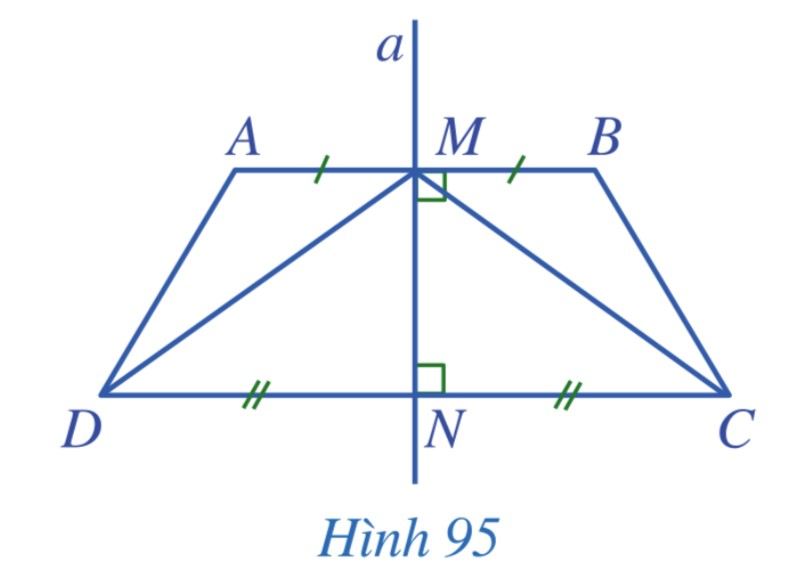 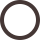 Giải
a) Do a là đường trung trực của cả hai đoạn thẳng AB và CD nên a ⊥ AB và a ⊥ CD.
Do đó AB // CD.
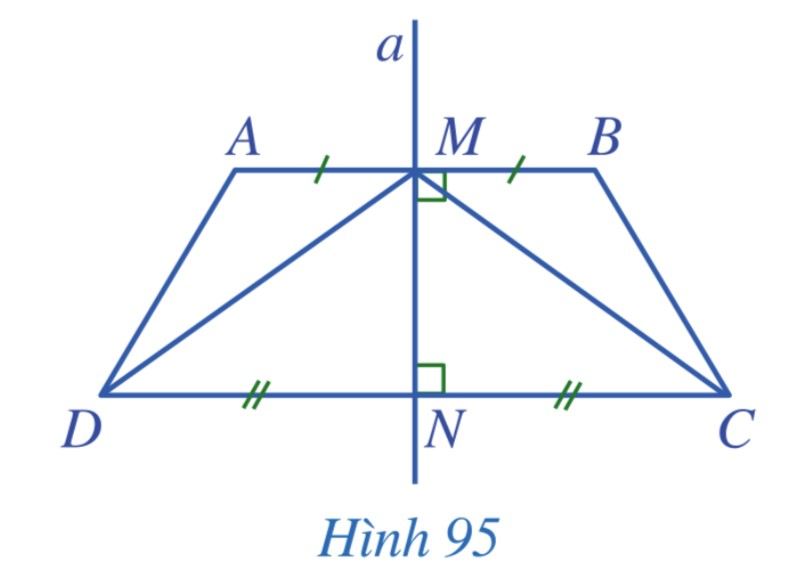 b) Xét ∆MNC vuông tại N và ∆MND vuông tại N có:
MN chung
NC = ND (theo giả thiết)
Do đó ∆MNC = ∆MND (2 cạnh góc vuông).
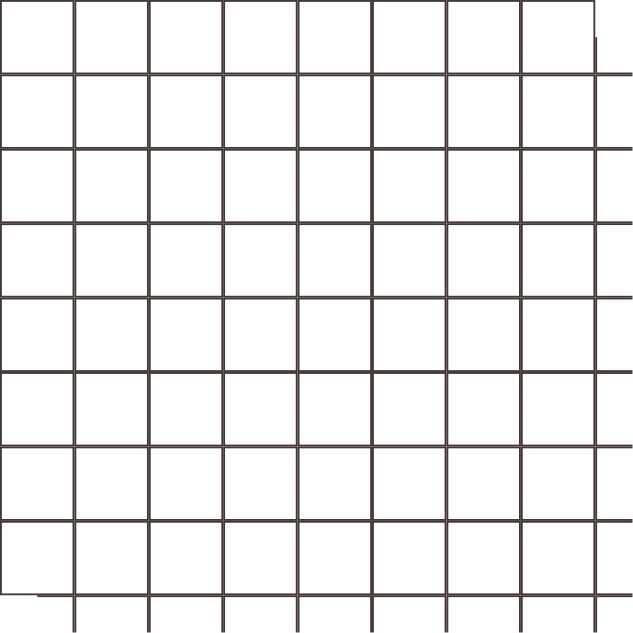 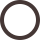 Giải
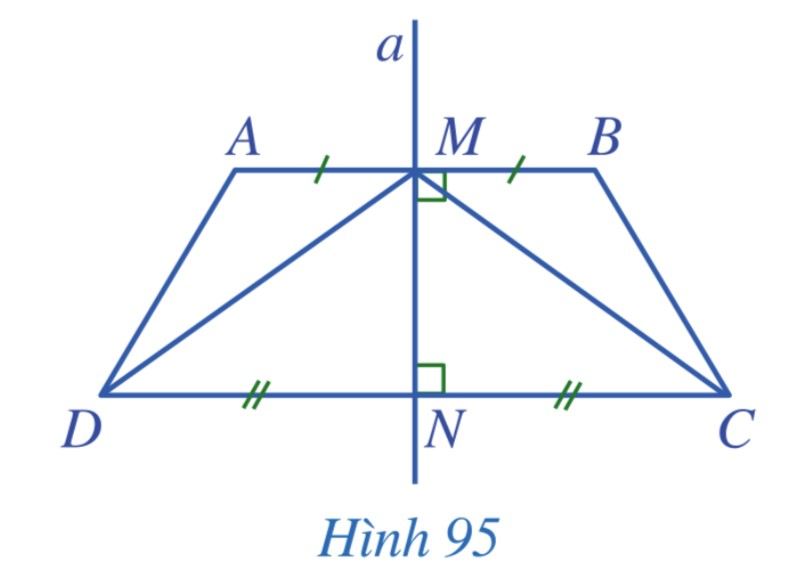 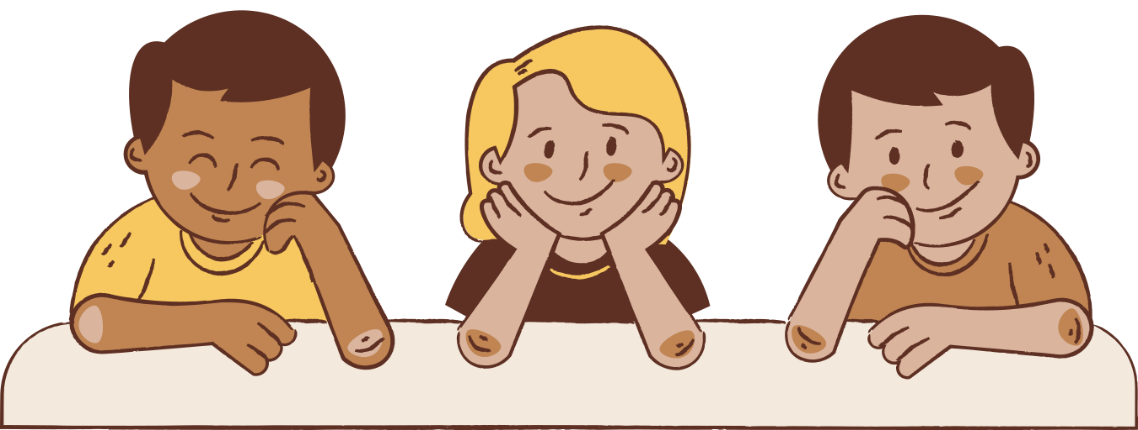 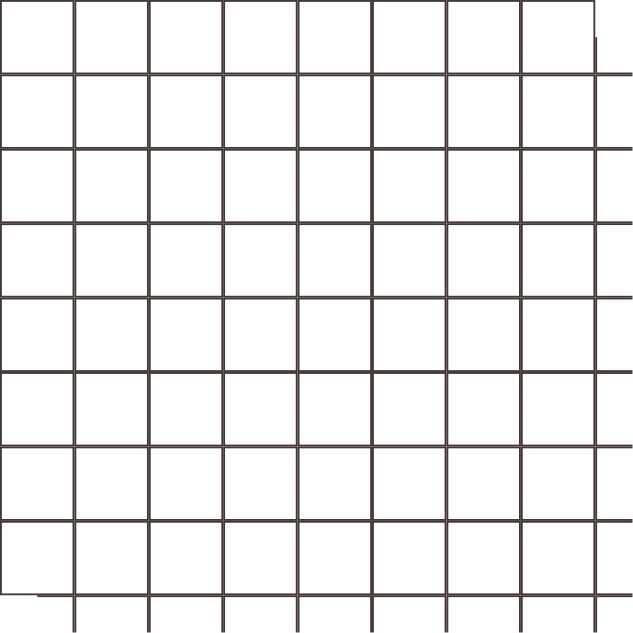 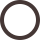 Giải
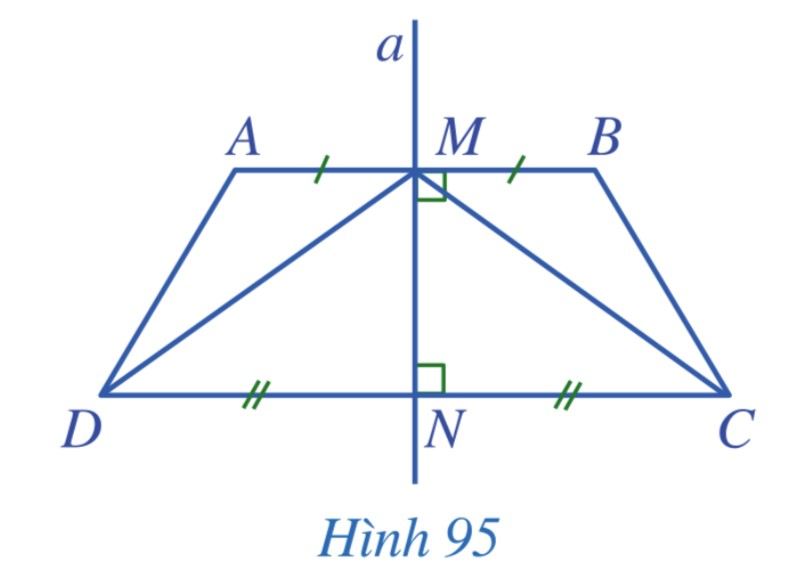 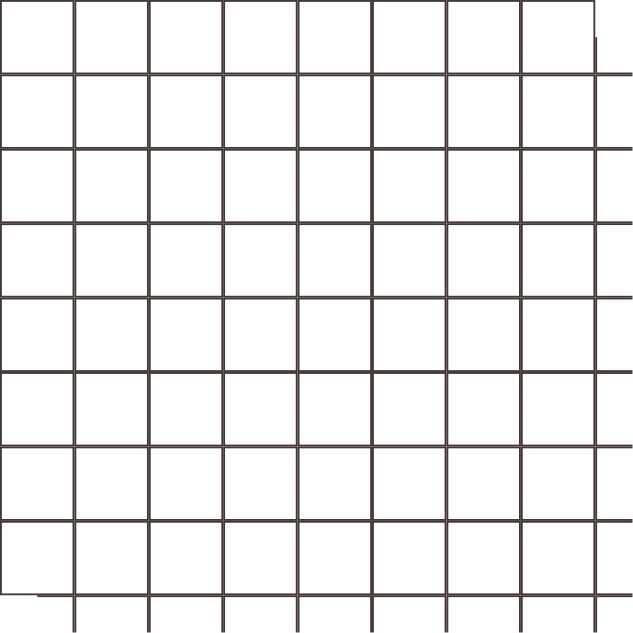 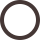 Giải
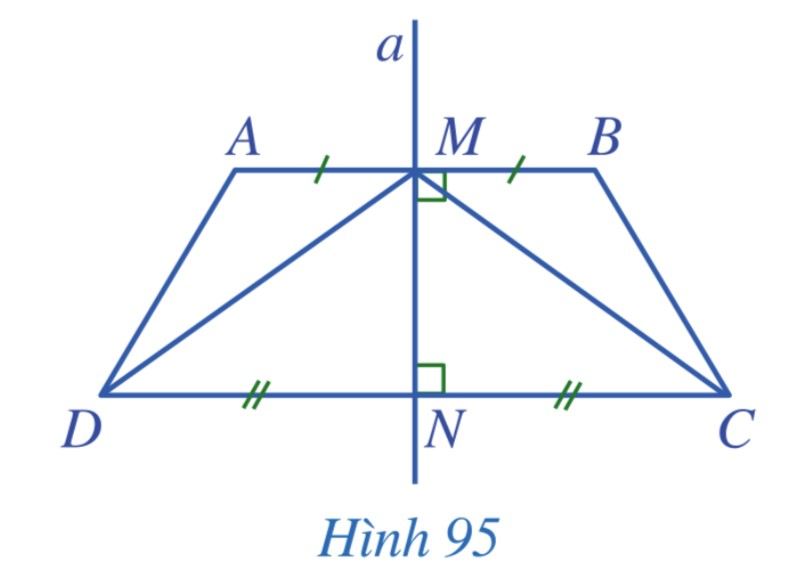 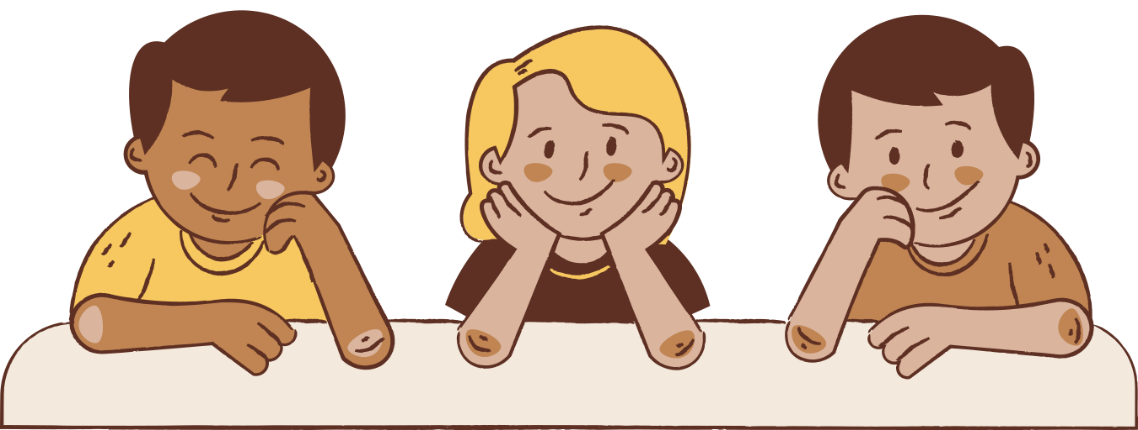 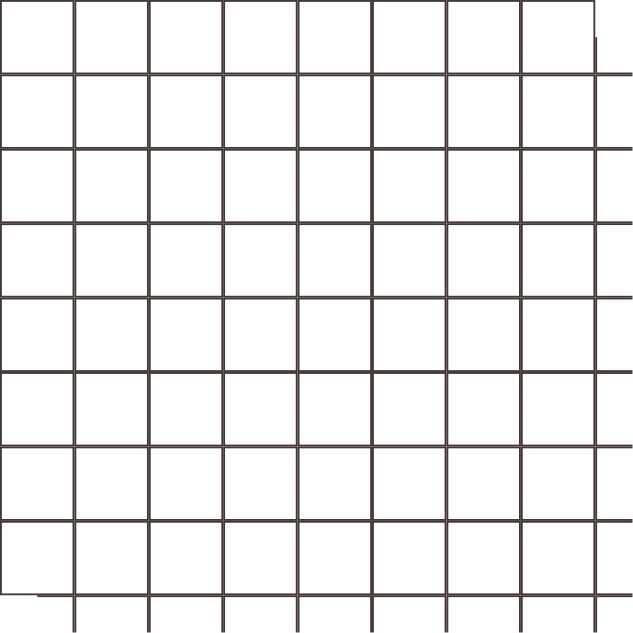 LUYỆN TẬP
Bài 3. (SGK – trang 103)
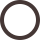 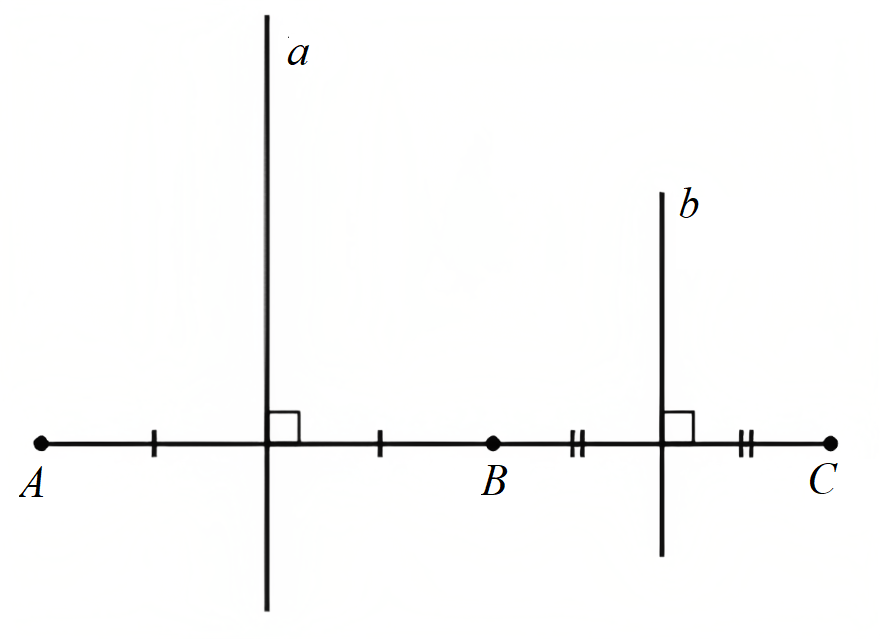 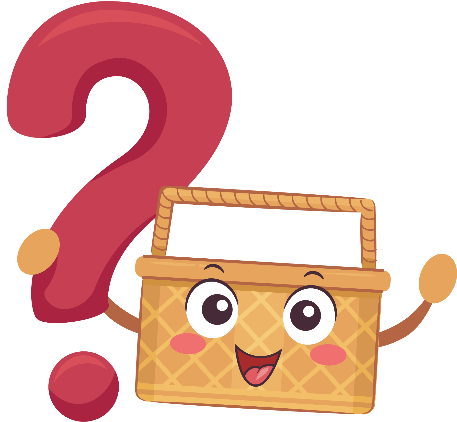 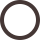 Giải
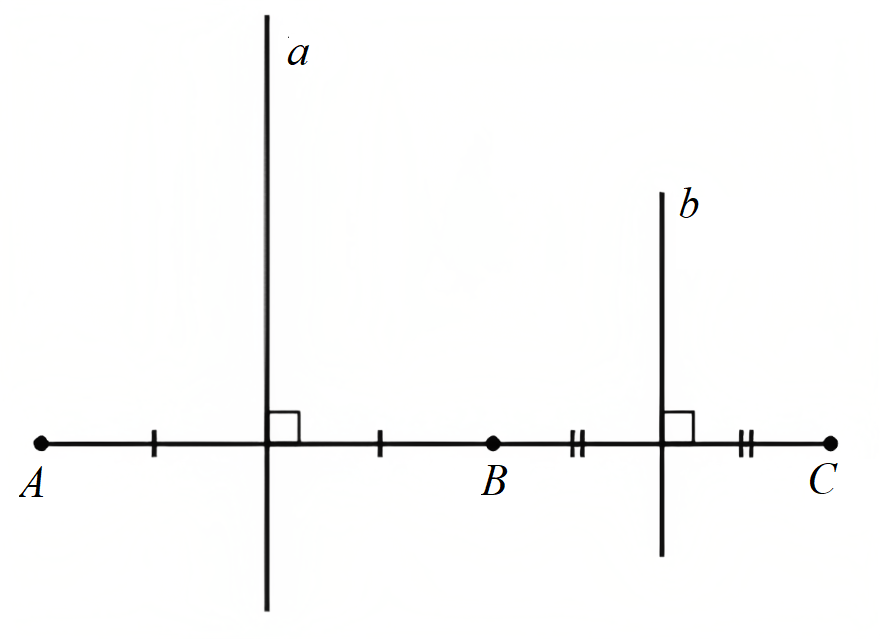 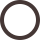 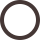 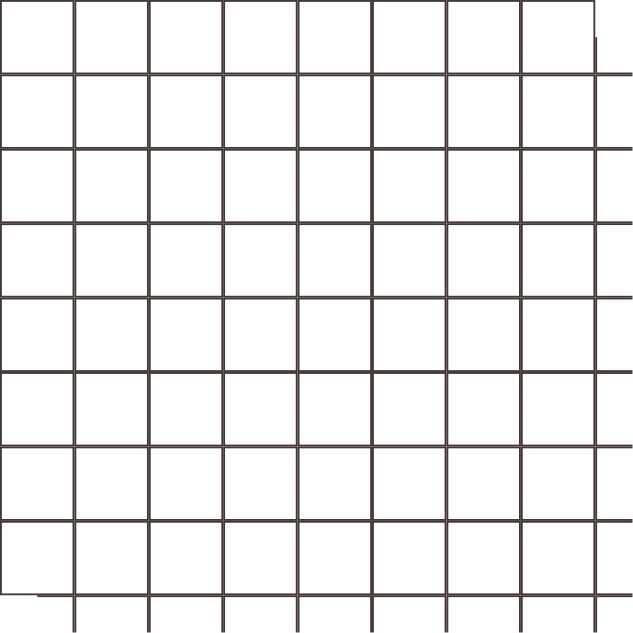 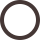 VẬN DỤNG
Bài 4. (SGK – trang 103)
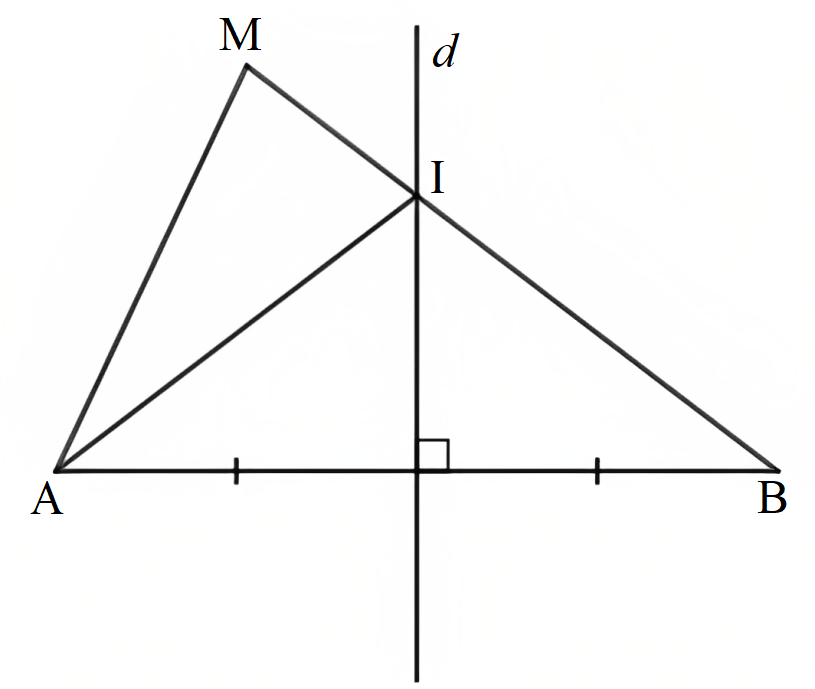 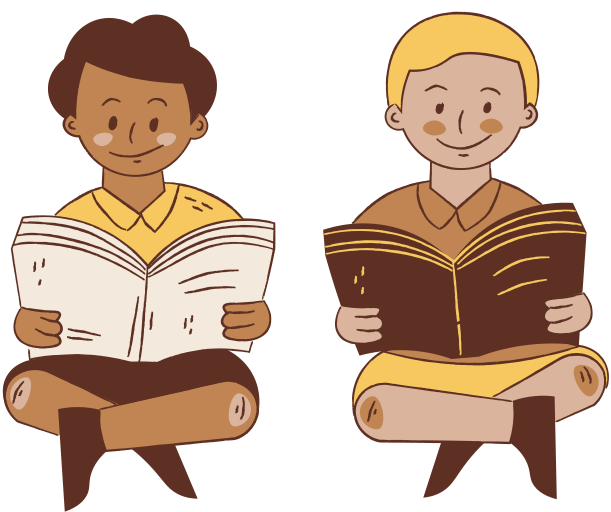 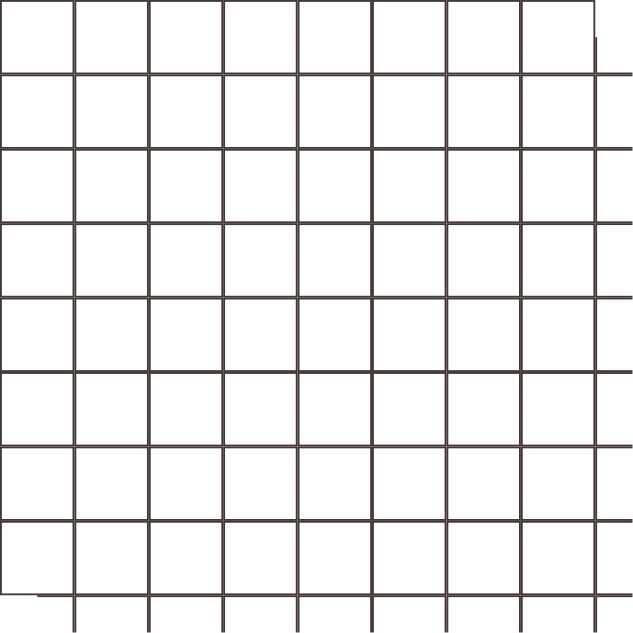 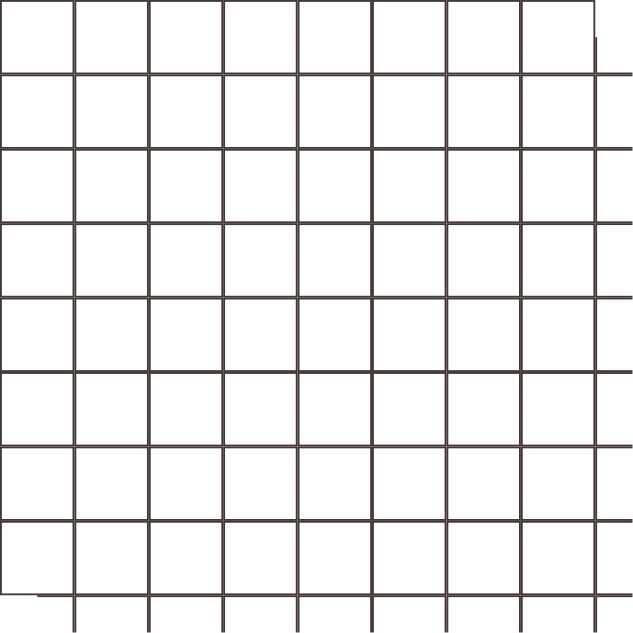 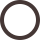 Giải
a) Đường thẳng d cắt MB tại I nên I thuộc đường trung trực của đoạn thẳng AB.
Do đó AI = BI.
Khi đó MB = BI + IM = AI + IM.
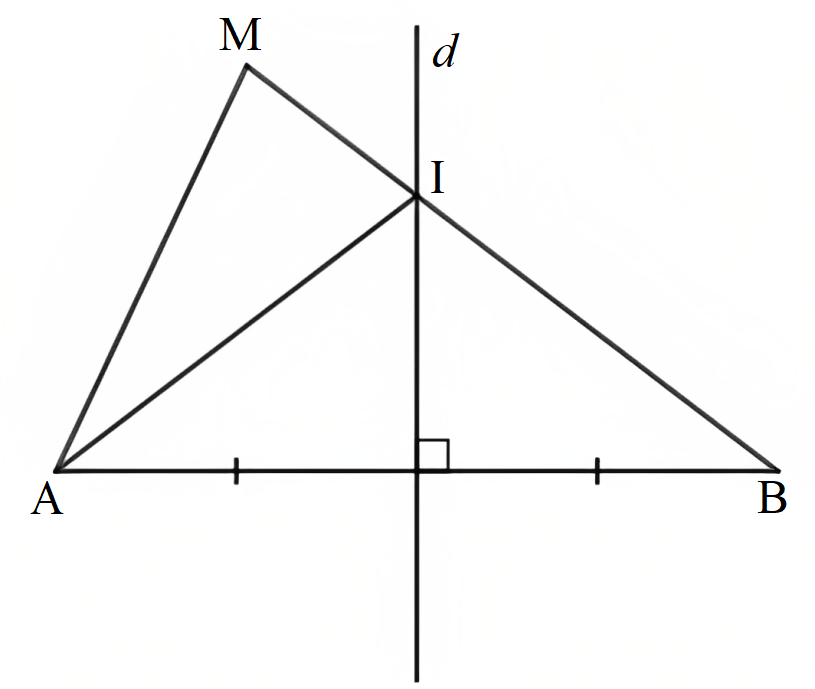 b) Xét trong tam giác AIM có AI + IM > MA.
Mà AI + IM = MB nên MB > MA.
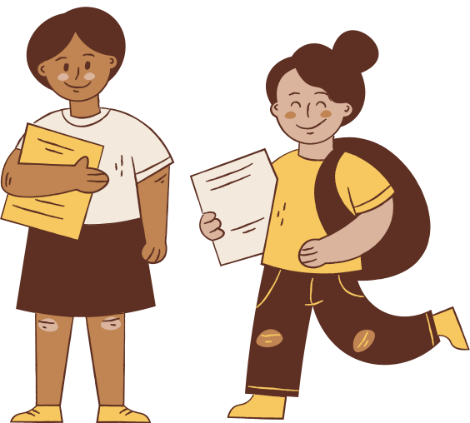 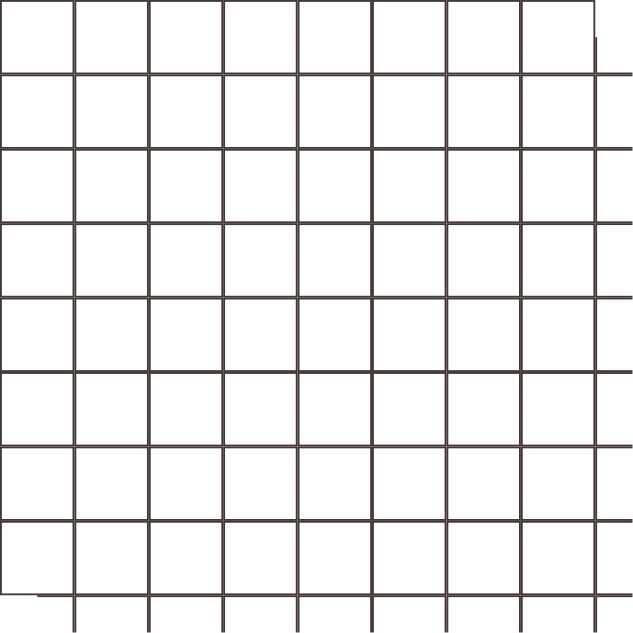 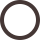 BÀI TẬP THÊM
Câu 1. Cho hình vẽ, có AB = AC, DB = DC, M là giao điểm của AD và BC. Chứng minh M là trung điểm của BC.
Giải
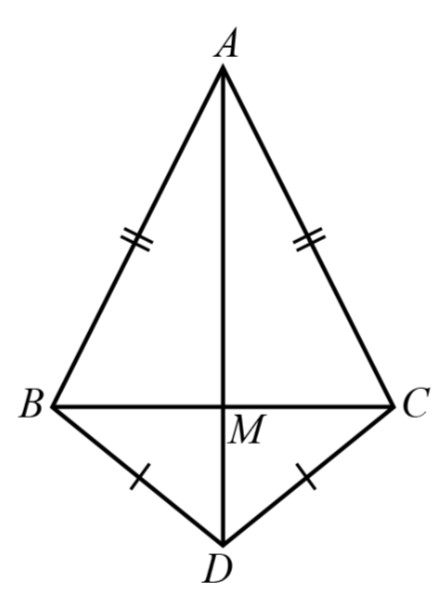 Do AB = AC nên A thuộc đường trung trực của BC.
Mặt khác, DB = DC nên D cũng thuộc đường trung trực của BC.
Vậy đường thẳng AD là đường trung trực của BC.
Mà M nằm trên AD, do đó MB = MC hay M là trung điểm của BC.
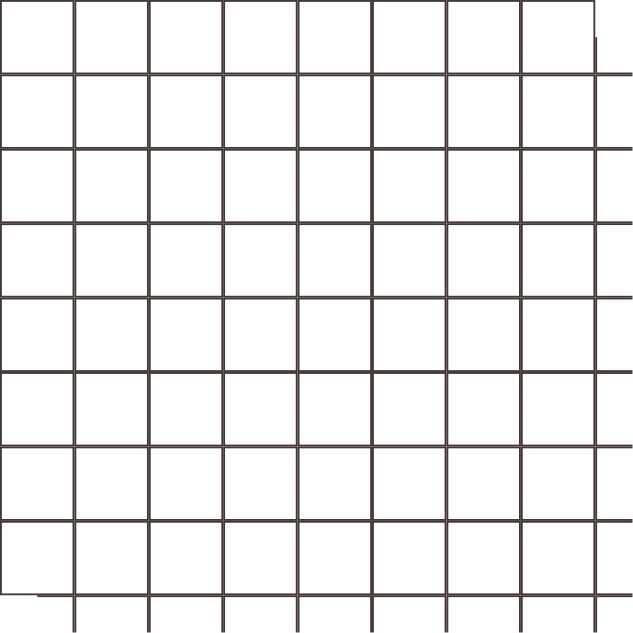 BÀI TẬP THÊM
Câu 2. Bạn Đức làm một chiếc diều có dạng như hình vẽ, biết điểm A và D thuộc đường trung trực của đoạn thẳng BC. Tính độ dài của các nẹp AC và DB.
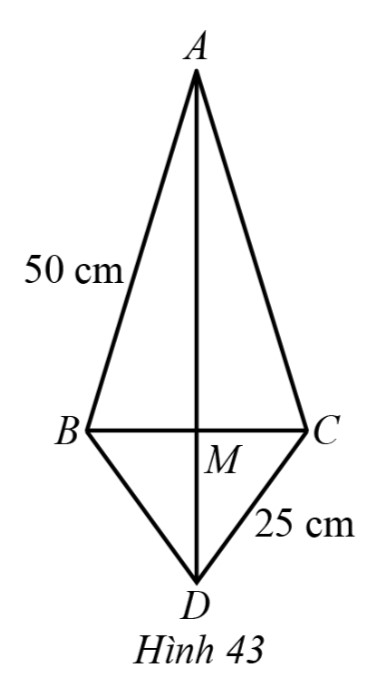 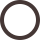 Giải
Do A và D thuộc đường trung trực của đoạn thẳng BC nên: AC = AB = 50 cm, DB = 25 cm.
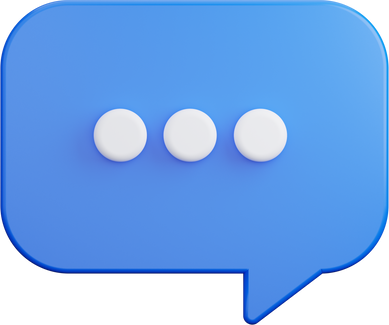 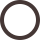 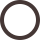 BÀI TẬP THÊM
Câu 3. Một con đường liên xã cách không xa hai địa điểm dân cư và hai địa điểm này nằm ở cùng một phía của con đường. Hãy xác định một địa điểm trên con đường đó để xây dựng nhà văn hóa xác sao cho nhà văn hóa đó cách đều hai địa điểm dân cư.
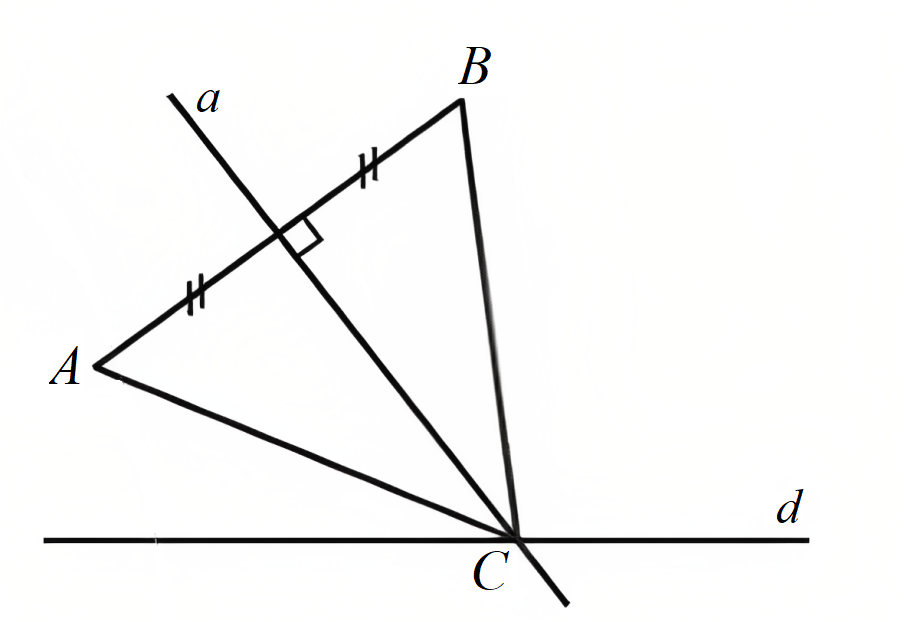 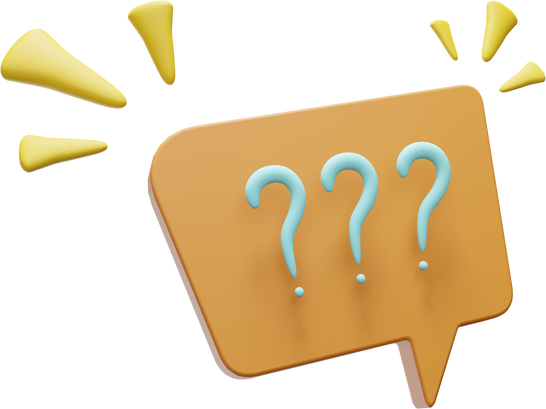 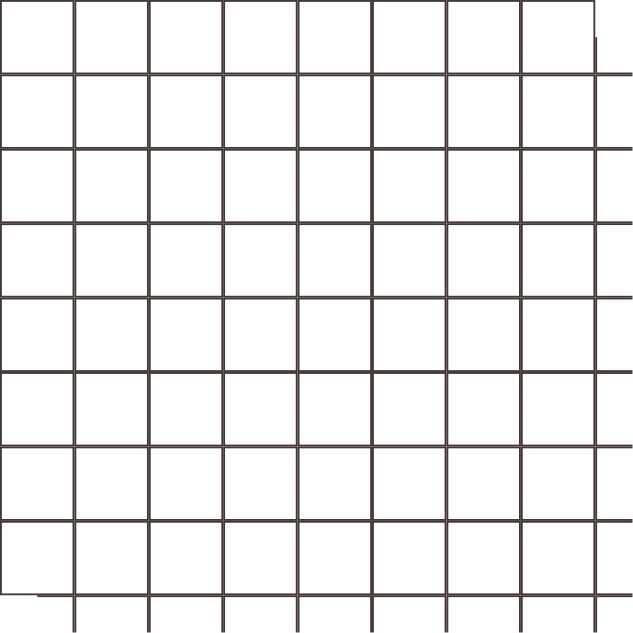 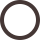 Giải
Đưa về bài toán: Cho đường thẳng d và hai điểm A, B nằm cùng một phía đối với d. 
Tìm một điểm C trên d sao cho C cách đều A và B.
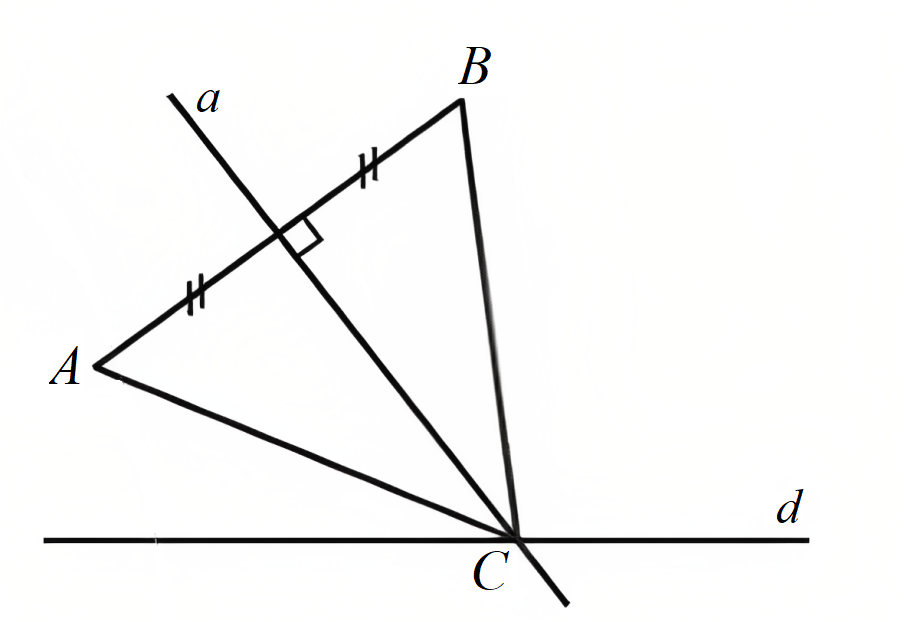 Khi AB không vuông góc với d, vẽ trung trực a của đoạn thẳng AB. Giao điểm của đường thẳng a và đường thẳng d chính là điểm C cần tìm.
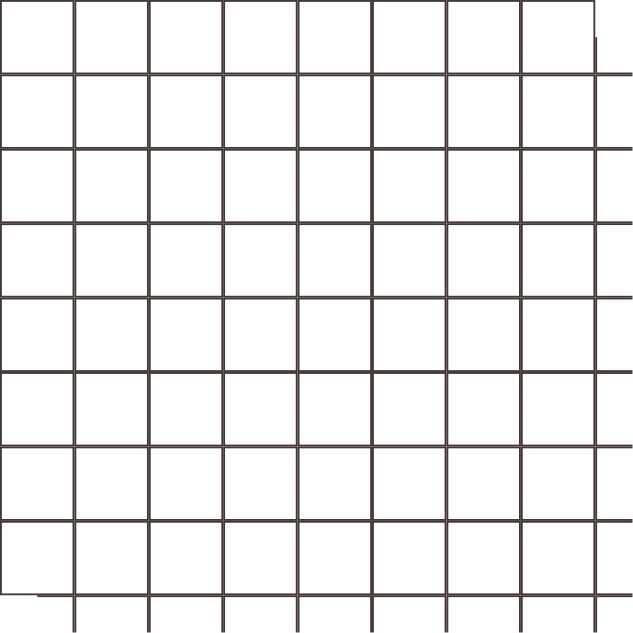 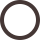 Giải
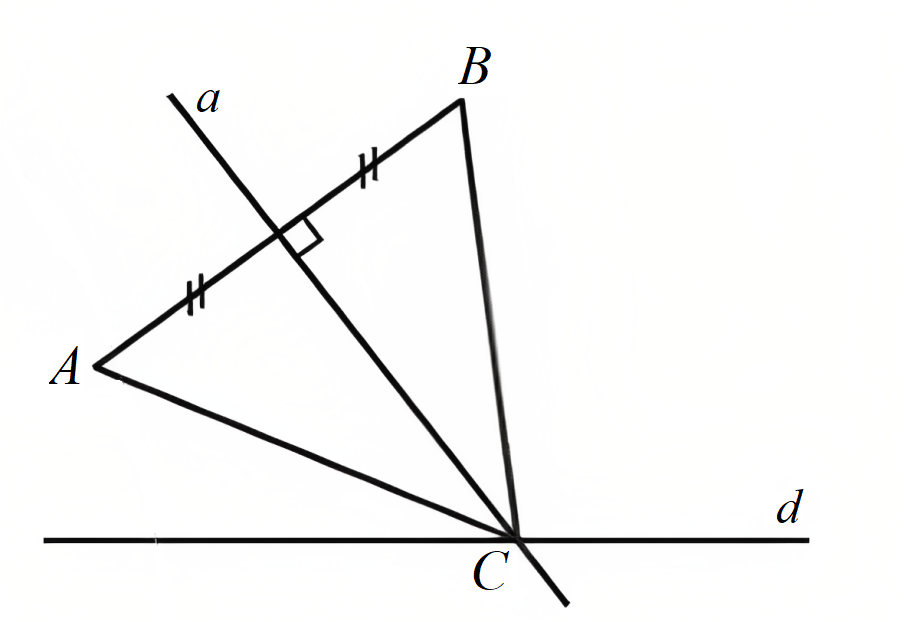 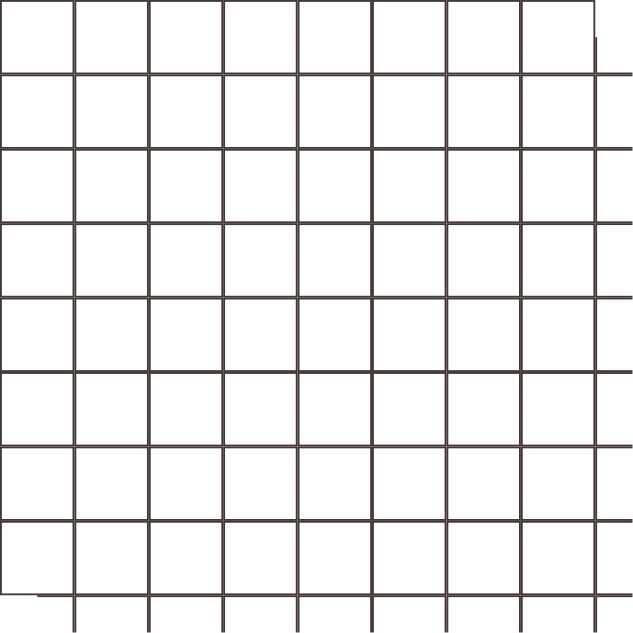 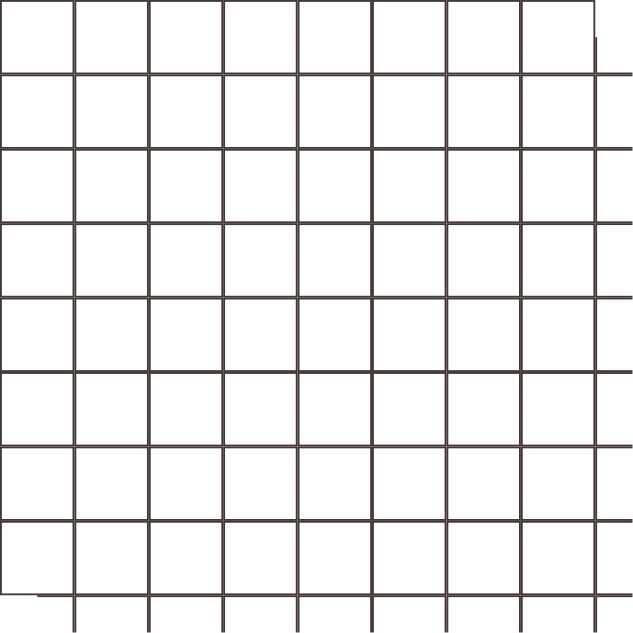 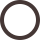 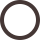 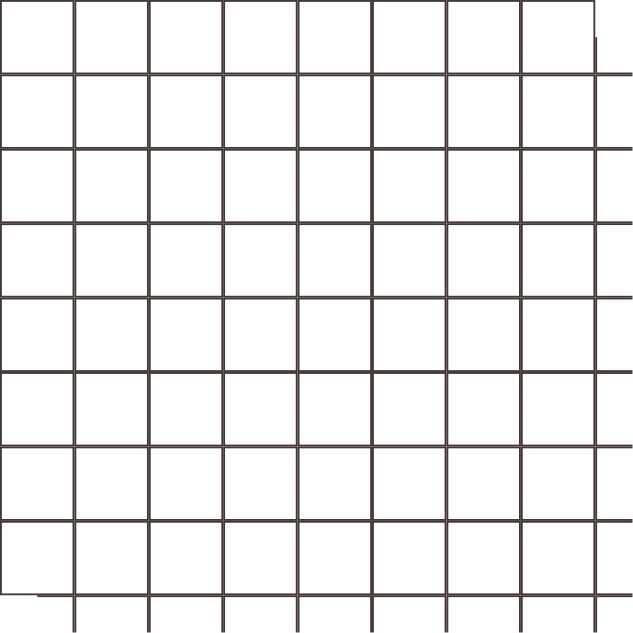 HƯỚNG DẪN VỀ NHÀ
* Chuẩn bị trước 
“Bài 10: Tính chất ba đường trung tuyến của tam giác”
* Ghi nhớ 
kiến thức trong bài.
* Hoàn thành các bài tập trong SBT.
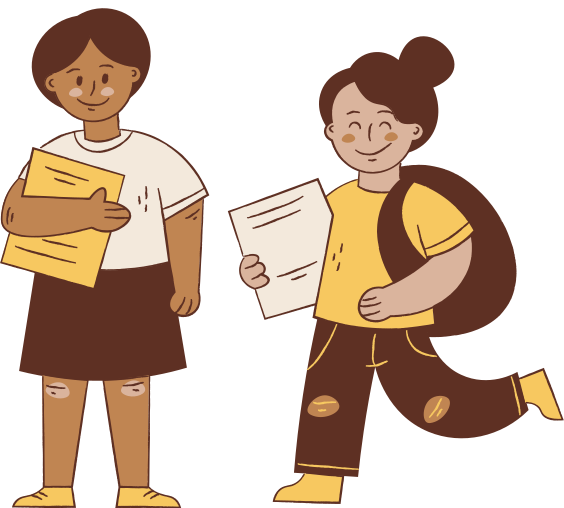 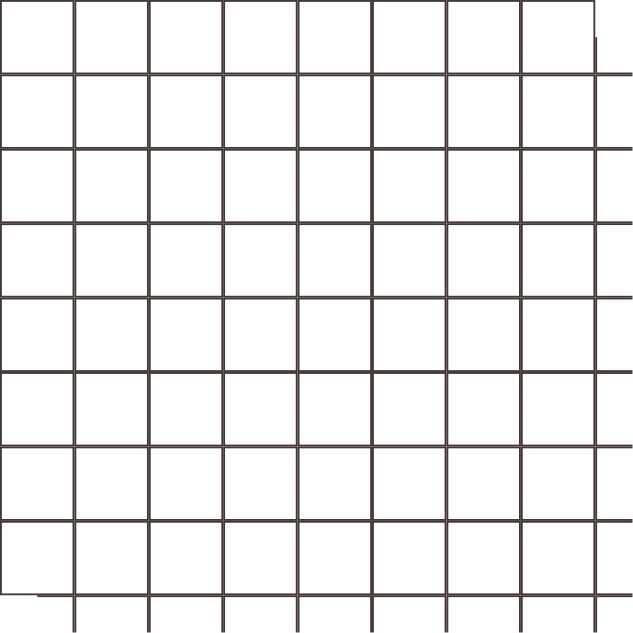 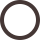 CẢM ƠN CÁC EM 
ĐÃ THEO DÕI BÀI HỌC!
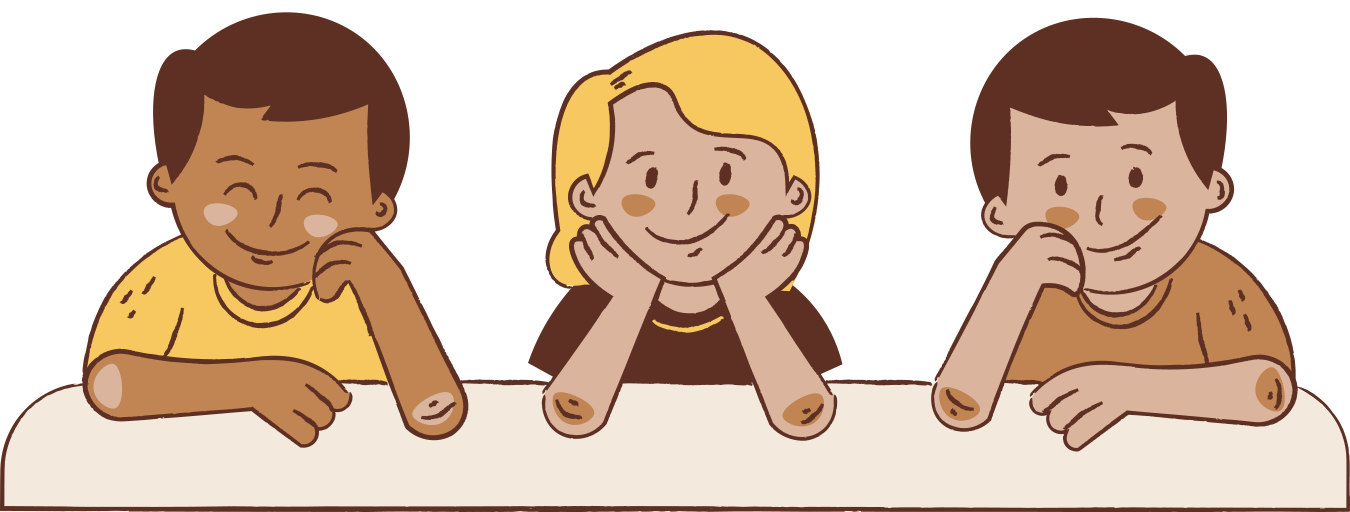 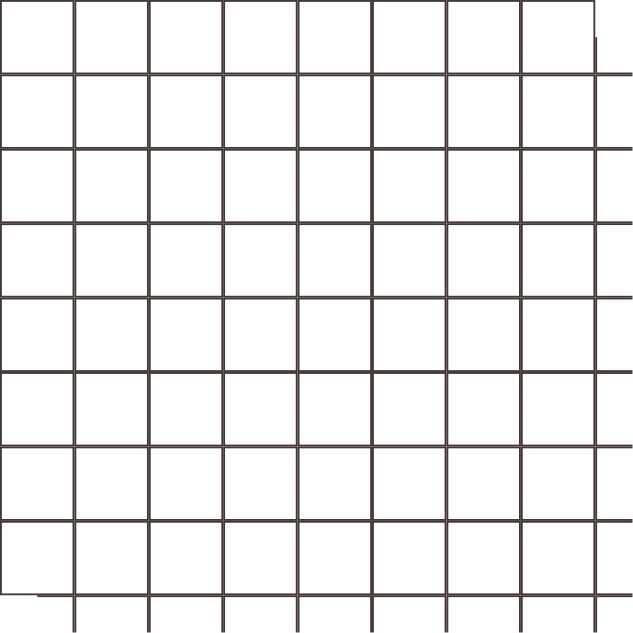 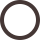